Federica Piersimoni
Blog di Viaggi e Lifestyle 
www.federicapiersimoni.it
www.viaggi-lowcost.info
Media Kit
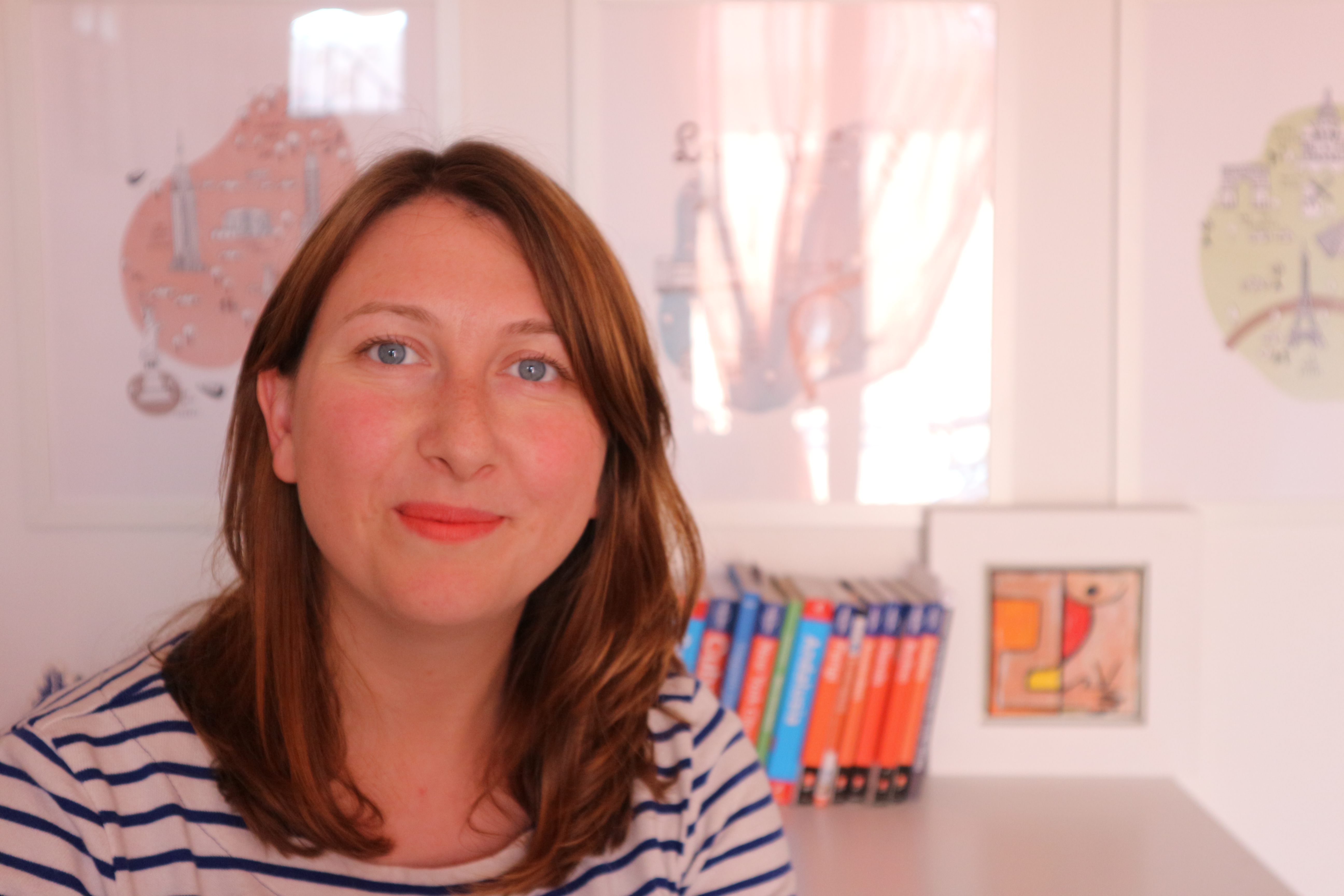 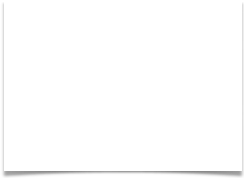 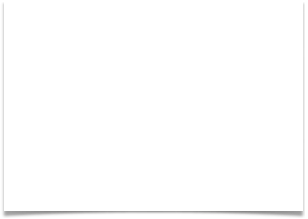 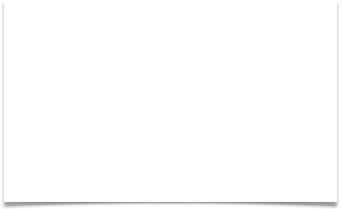 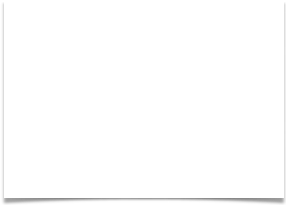 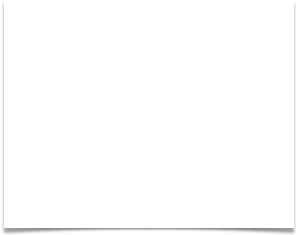 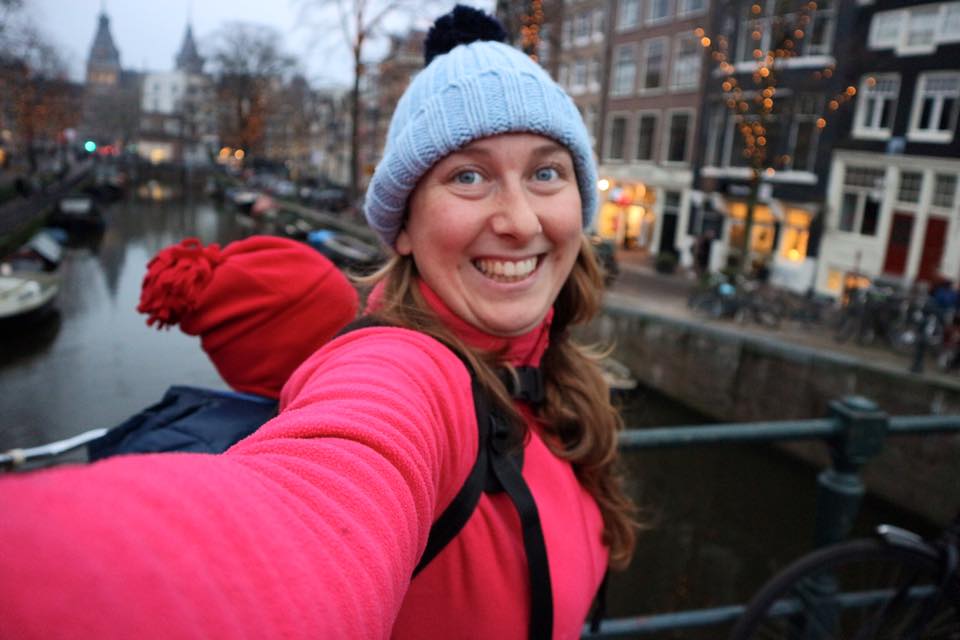 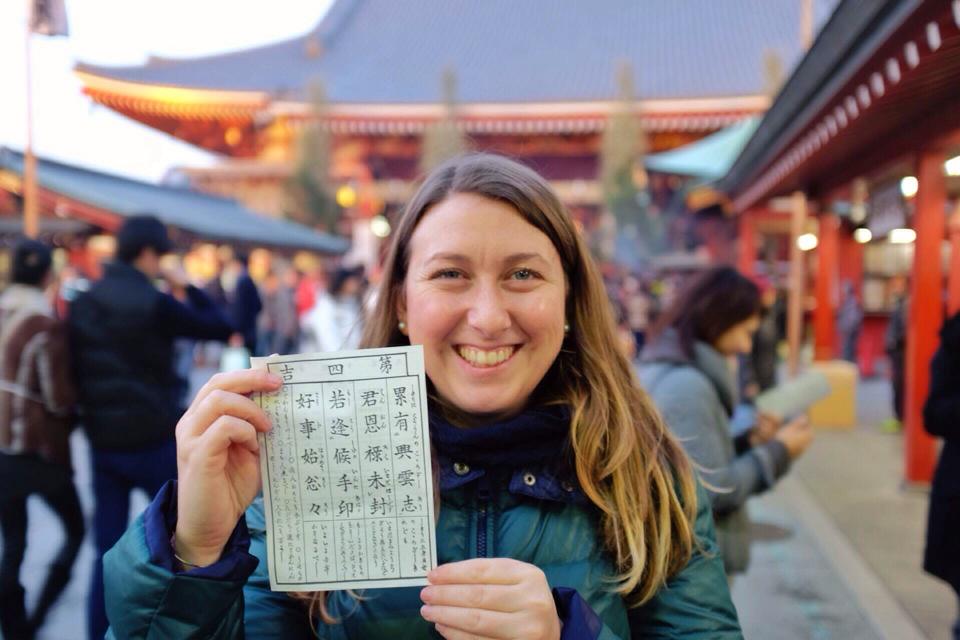 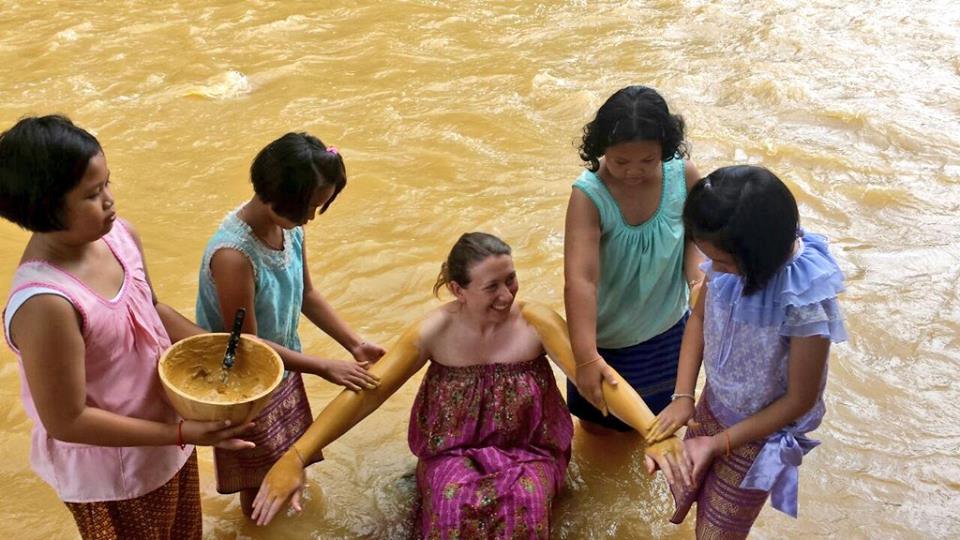 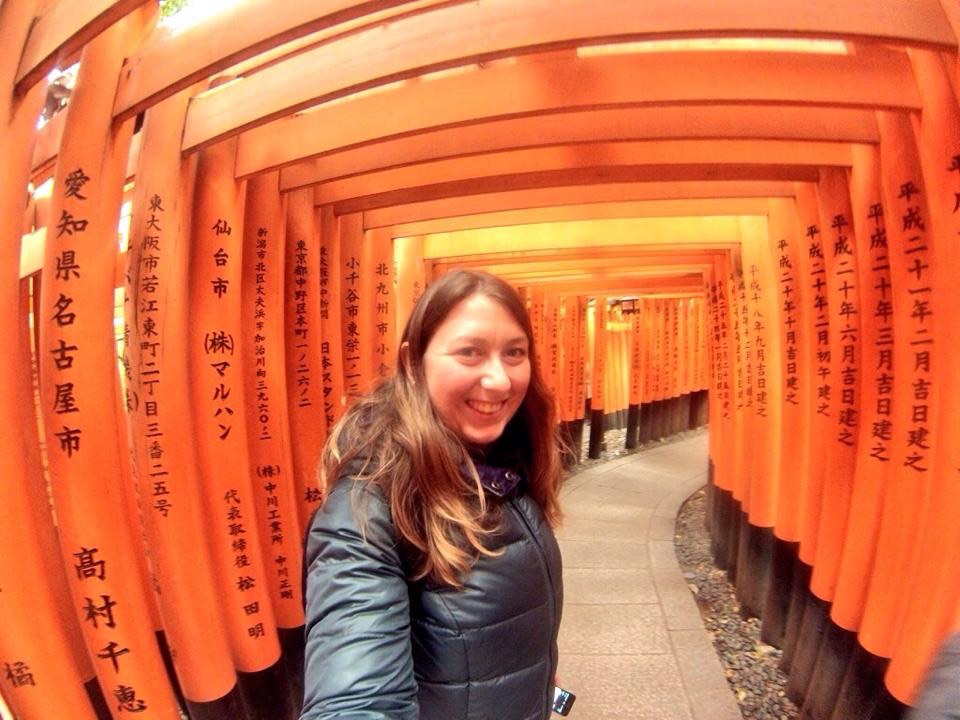 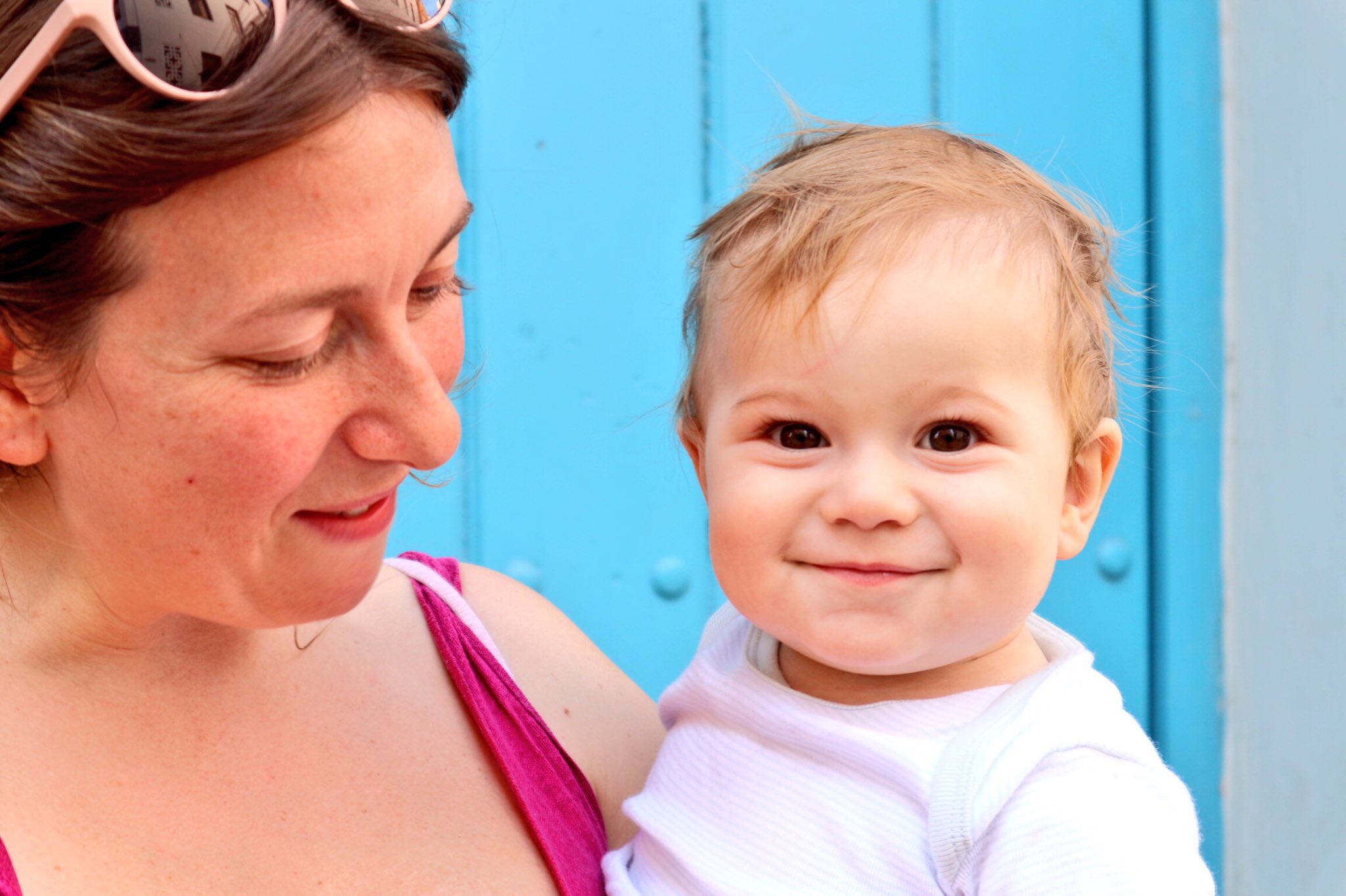 Federica Piersimoni
Sono Federica Piersimoni, sono nata nel
1984 e ho conseguito una Laurea 
in Scienze della Comunicazione, 
poi un Master in Comunicazione, 
Management e Nuovi Media. 
Nel 2011 mi sono licenziata da un 
lavoro a tempo indeterminato per
seguire un sogno che da passione
Ho trasformato in una professione.

Sono nati così www.viaggi-lowcost.info nel 2008 e www.federicapiersimoni.it nel 2011. 

Nel 2014 ho fondato Tbnet Srl, l’agenzia di comunicazione con 
sede a Bergamo che lavora con i blogger italiani, enti e agenzie.
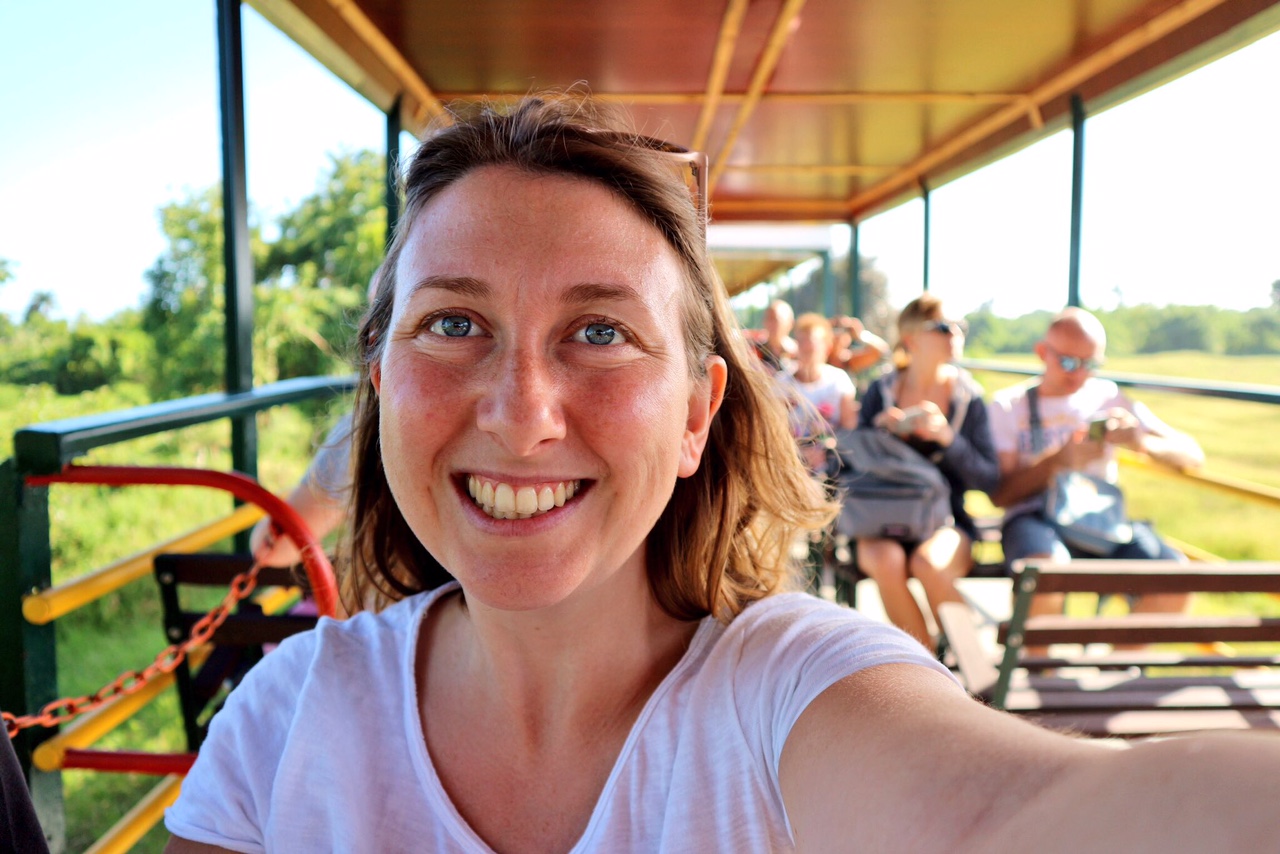 Prima Travel Blogger in Italia
Sono stata tra le prime in Italia ad aprire un blog nel giugno 2008.

In questi anni sono diventata un punto di riferimento in Italia per chi vuole viaggiare e per chi vuole aprire un blog di viaggi. Di cosa parlo nei miei blog: 

viaggi low cost;
viaggi insoliti (glamping, case sull’albero, percorsi e itinerari diversi dai soliti);
viaggi in famiglia (assieme a Giulio, mio figlio nato nel 2016);
viaggi da sola (Malta, Australia e tante altre).
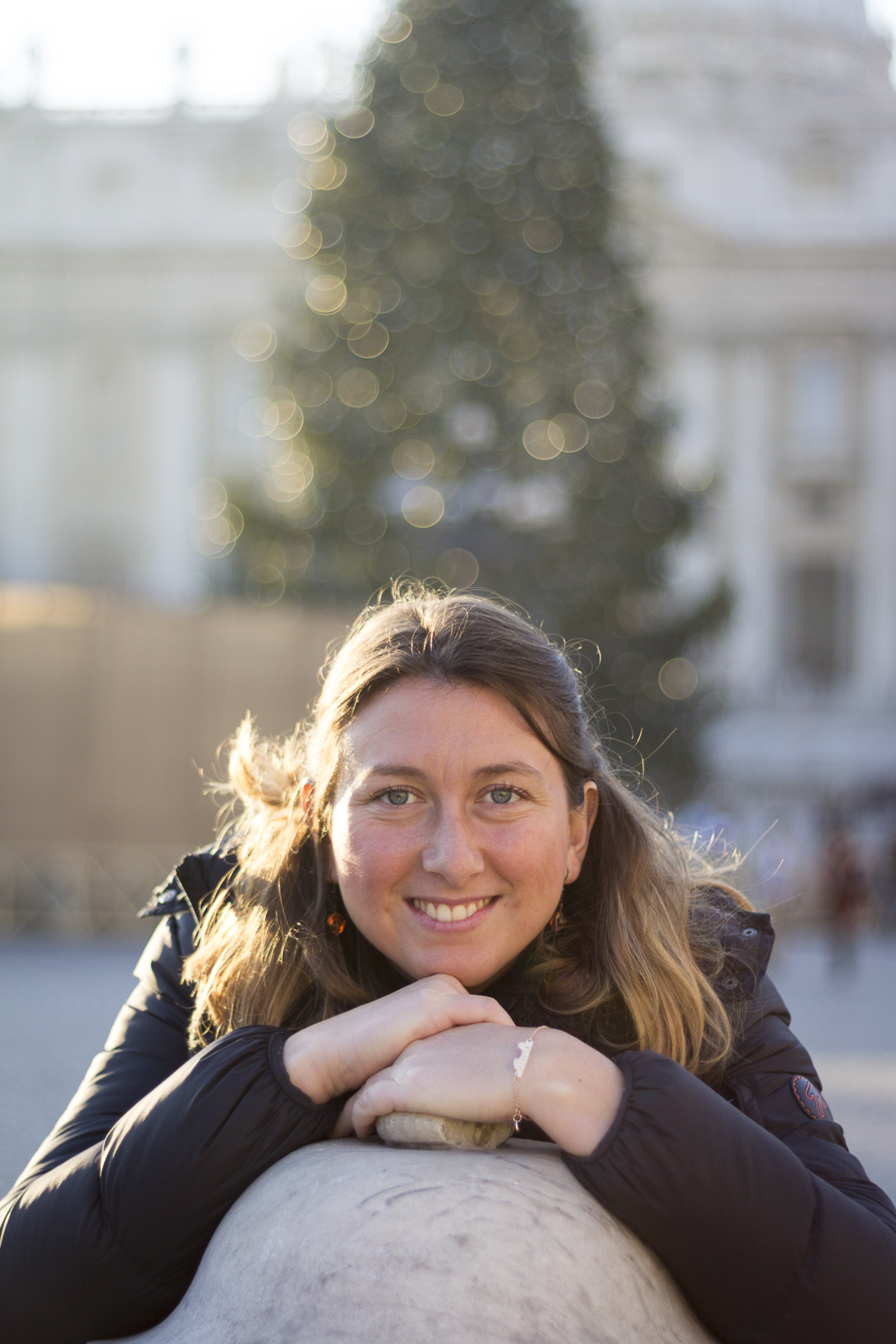 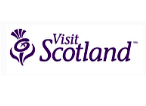 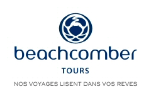 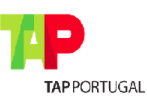 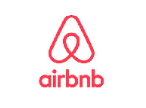 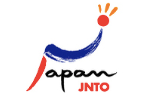 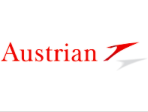 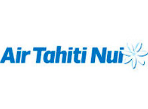 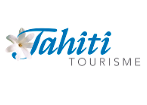 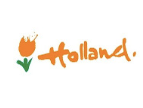 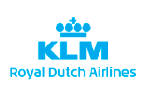 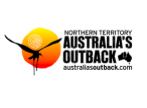 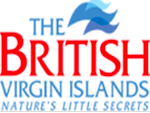 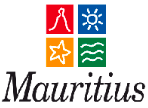 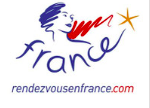 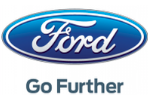 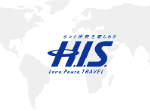 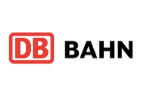 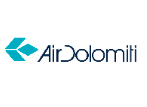 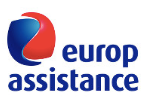 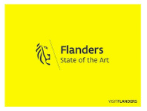 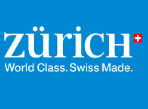 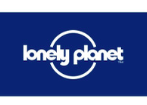 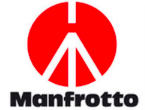 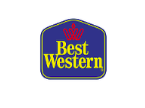 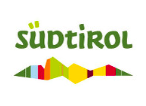 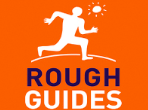 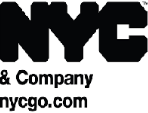 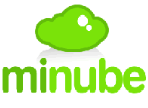 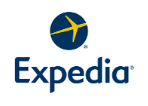 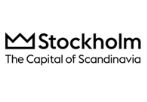 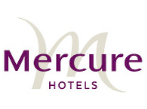 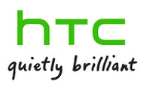 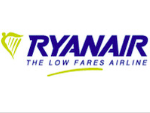 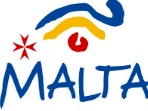 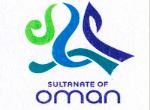 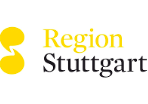 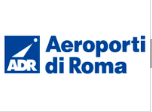 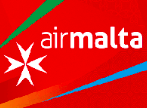 Risultati campagne Facebook
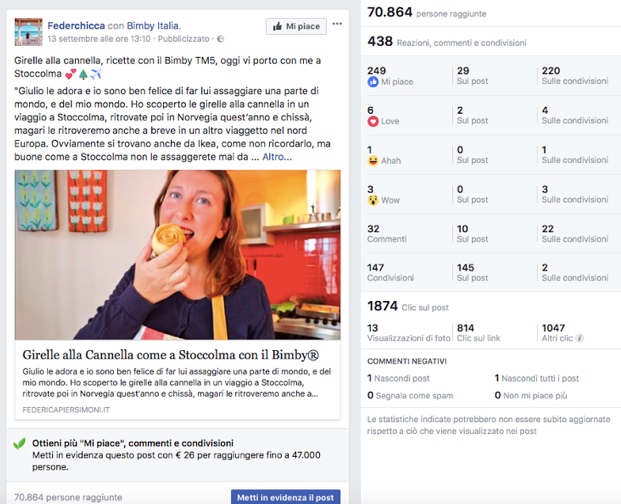 In occasione del 
progetto Food, 
realizzato con Bimby 
Italia, sono state 
raggiunte dal post 
di una ricetta 
realizzata con il TM5, 
oltre 70.000 persone su 
Facebook.

Campagna non 
sponsorizzata.
Risultati campagne Facebook
In occasione del 
progetto Travel 
realizzato con 
Kufsteinerland, sono 
state raggiunte dal
post oltre
14.000 persone.  


Campagna su 
Facebook non 
sponsorizzata.
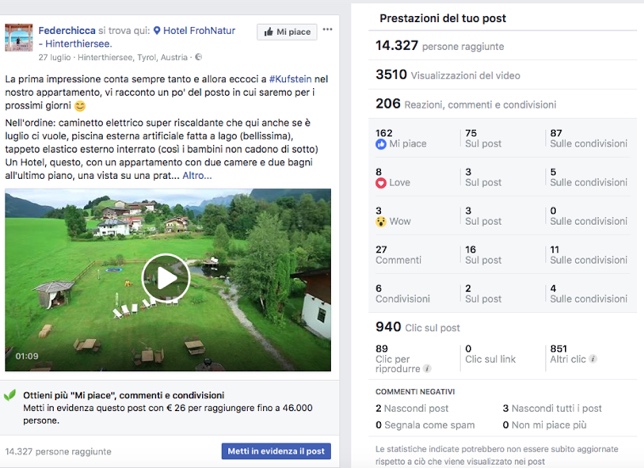 Risultati campagne Instagram
Le foto pubblicate sul canale Instagram di Federchicca raggiungono un bacino di utenza medio che si aggira intorno alle 10.000 persone a foto.

*Dati ottobre 2017
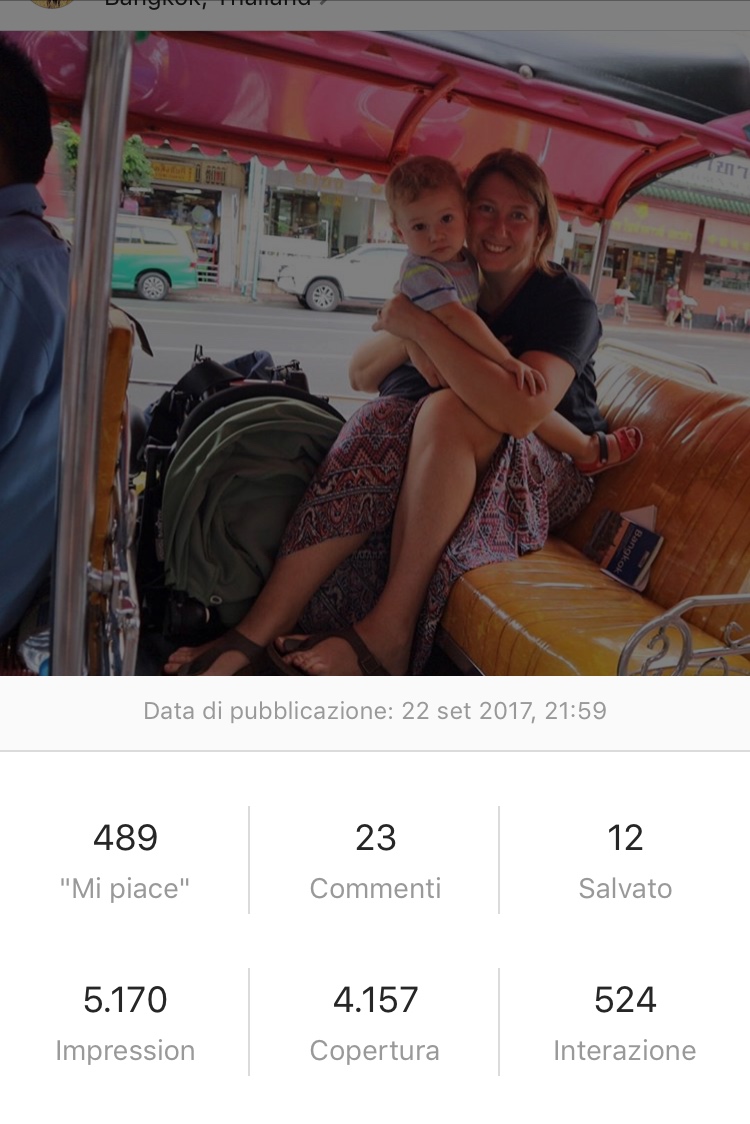 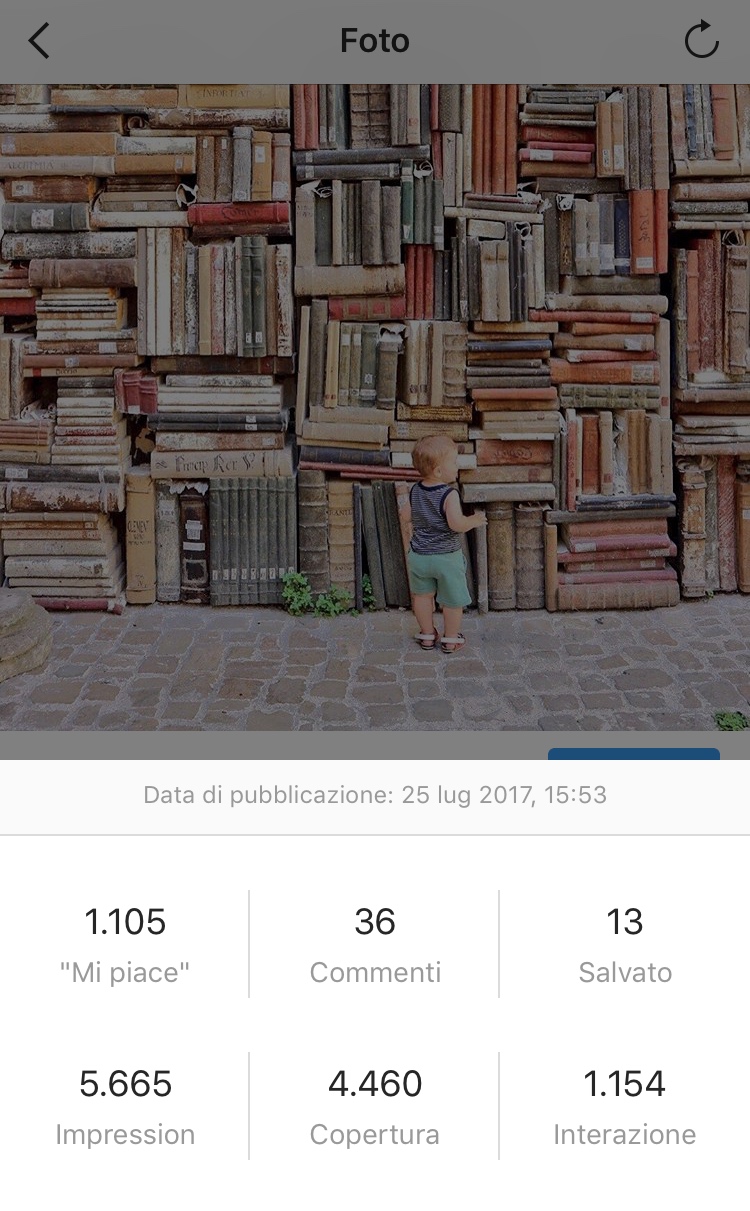 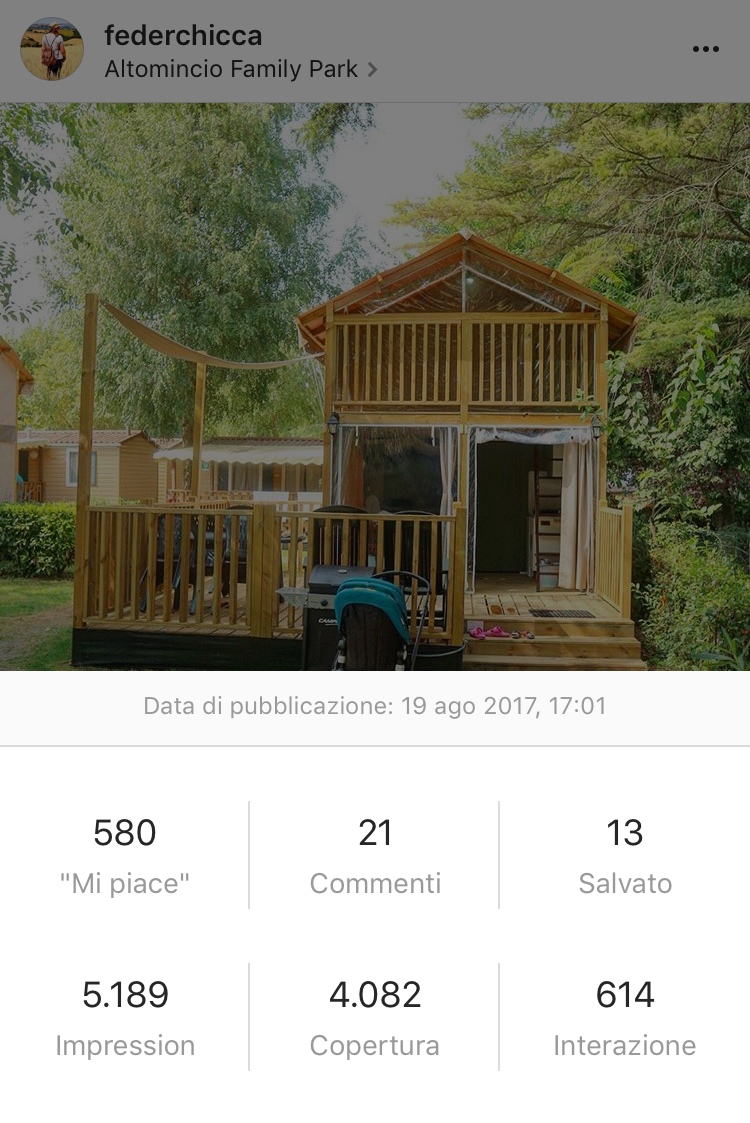 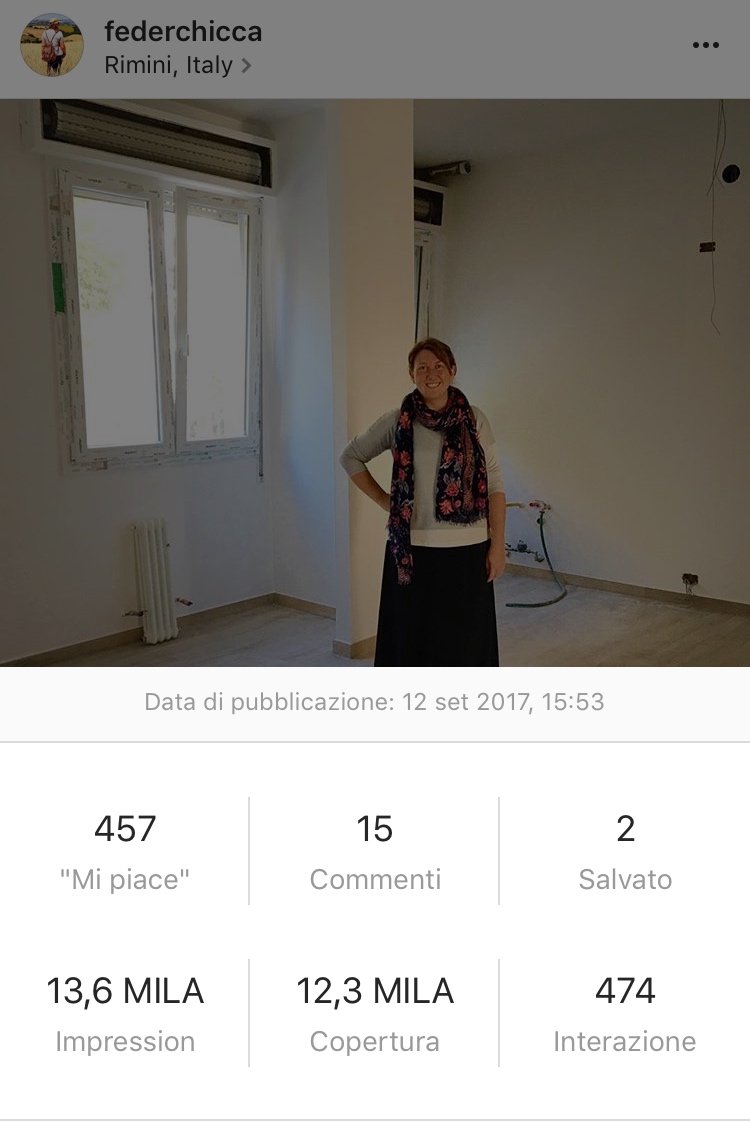 Risultati campagne Instagram
Durante le Instagram 
Stories, sono in media
1000 gli utenti che si
collegano per seguire
le avventure di viaggio
o di vita quotidiana 
di me e Giulio*.



*Dati ottobre 2017
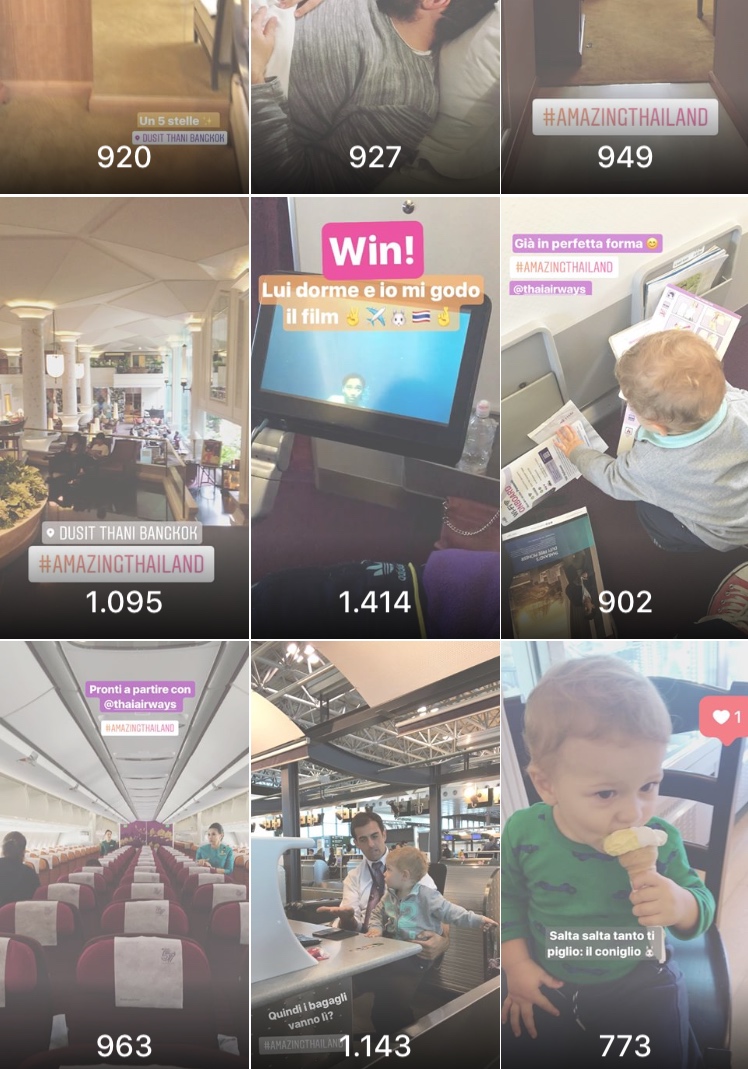 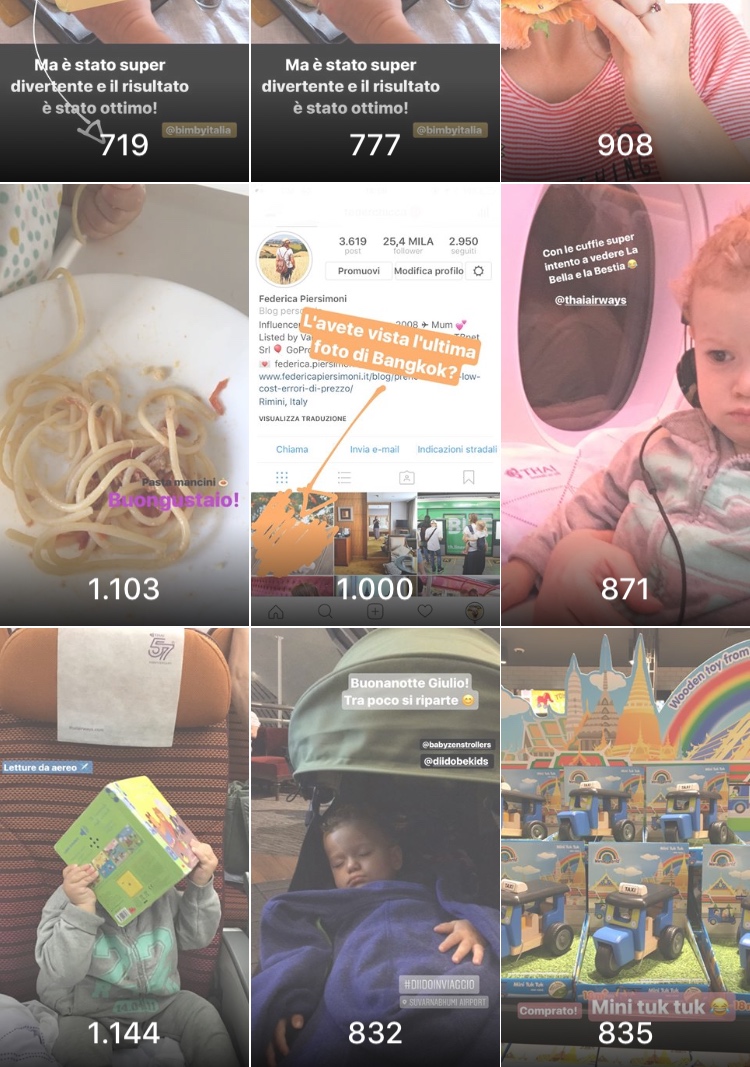 Risultati campagne Twitter
Durante un viaggio 
nel Kufsteinerland, 
una sola 
condivisione su 
Twitter ha generato
oltre 64.000 
visualizzazioni.  


Campagna su 
Twitter non 
sponsorizzata.
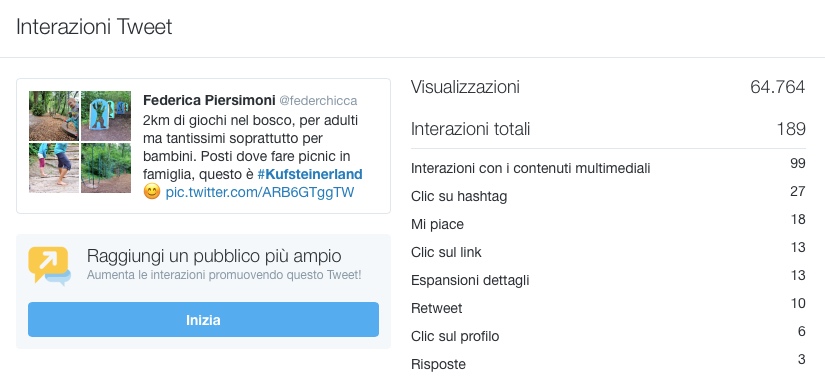 Viaggi Low Cost
Viaggi Low Cost nasce nel
giugno del 2008 come blog 
personale di viaggi e di 
esperienze di viaggio. Nel 2011
diventa un blog multi autore, 
oggi sono oltre 85 i blogger che da ogni parte del mondo
scrivono per Viaggi Low Cost, rendendolo uno dei blog di viaggi
più autorevoli e con un più largo seguito in Italia. 

Nel 2014 il primo blog di viaggi low cost in Italia, diventa
una testata registrata, cambia grafica e raggiunge in poco 
tempo 140 mila visitatori al mese*. 

*Dati ottobre 2017
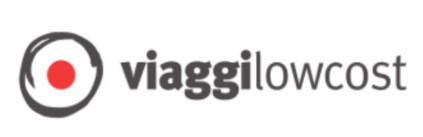 Viaggi Low Cost: Target
La nicchia del blog è quella del viaggiatore low budget, che 
vuole spendere poco senza rinunciare alla qualità di servizi e strutture. 

I viaggiatori low cost sono persone che cercano itinerari  on the road, zaino in spalla, ma anche viaggi fuori dalle solite mete e esperienze autentiche, senza tralasciare l’amore per il cibo locale, i negozi vintage e le strade meno battute.
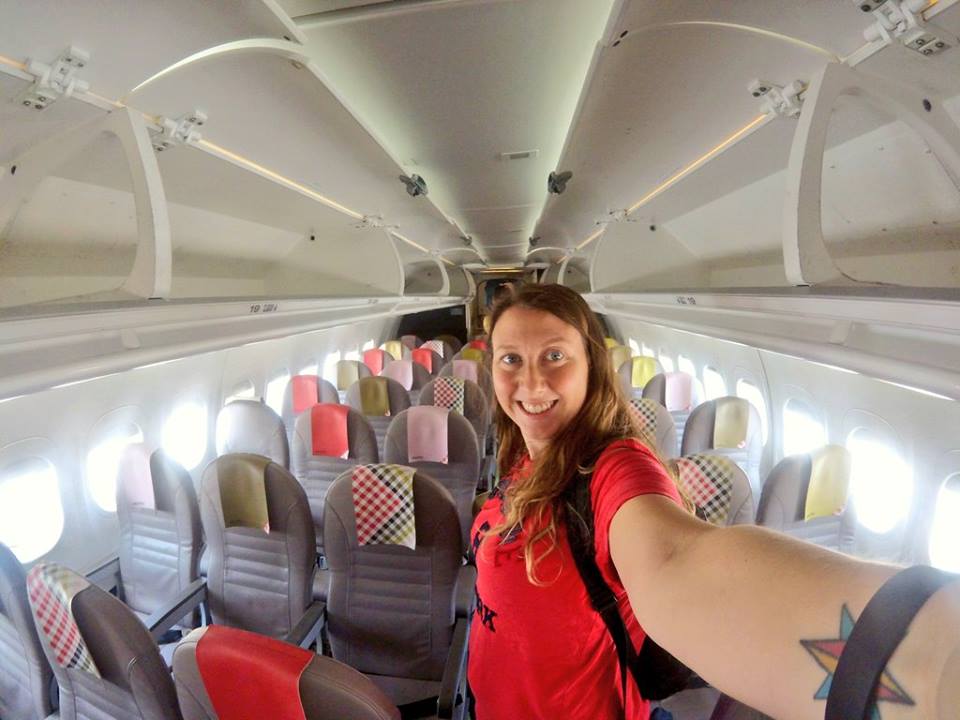 Viaggi Low Cost: Social
Twitter Viaggi Low Cost: +7.750 follower

Facebook Viaggi Low Cost: +23.312 fan

Instagram: +4911 follower

Newsletter: 2.100 iscritti 

*Dati ottobre 2017
Viaggi Low Cost: Numeri
Pagine viste in un anno: +1.400.580

Tempo di permanenza: 1.15 minuti

Percentuale di utenti mobile: 42%

Domain Authority: 31

Page Authority: 43

*Dati ottobre 2017
#VisitNorway
Fiordi, Norvegia: maggio 2017
Clienti: Visit Norway, Norway Nutshell, Scandic Hotel, Norwegian

7 giorni di viaggio
5 post nei blog pubblicati
25 foto su instagram
21.320 visualizzazioni di pagina
3 video
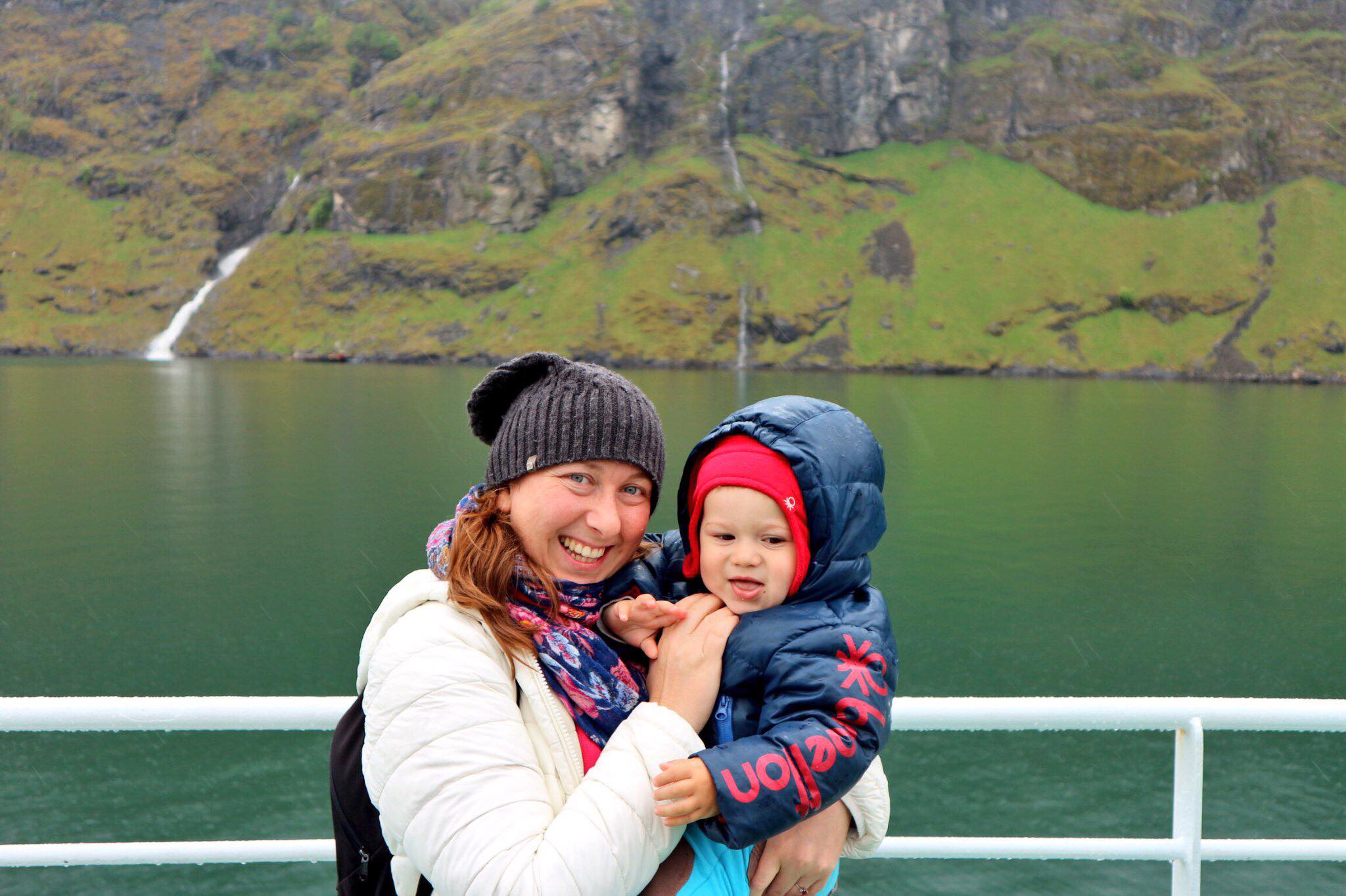 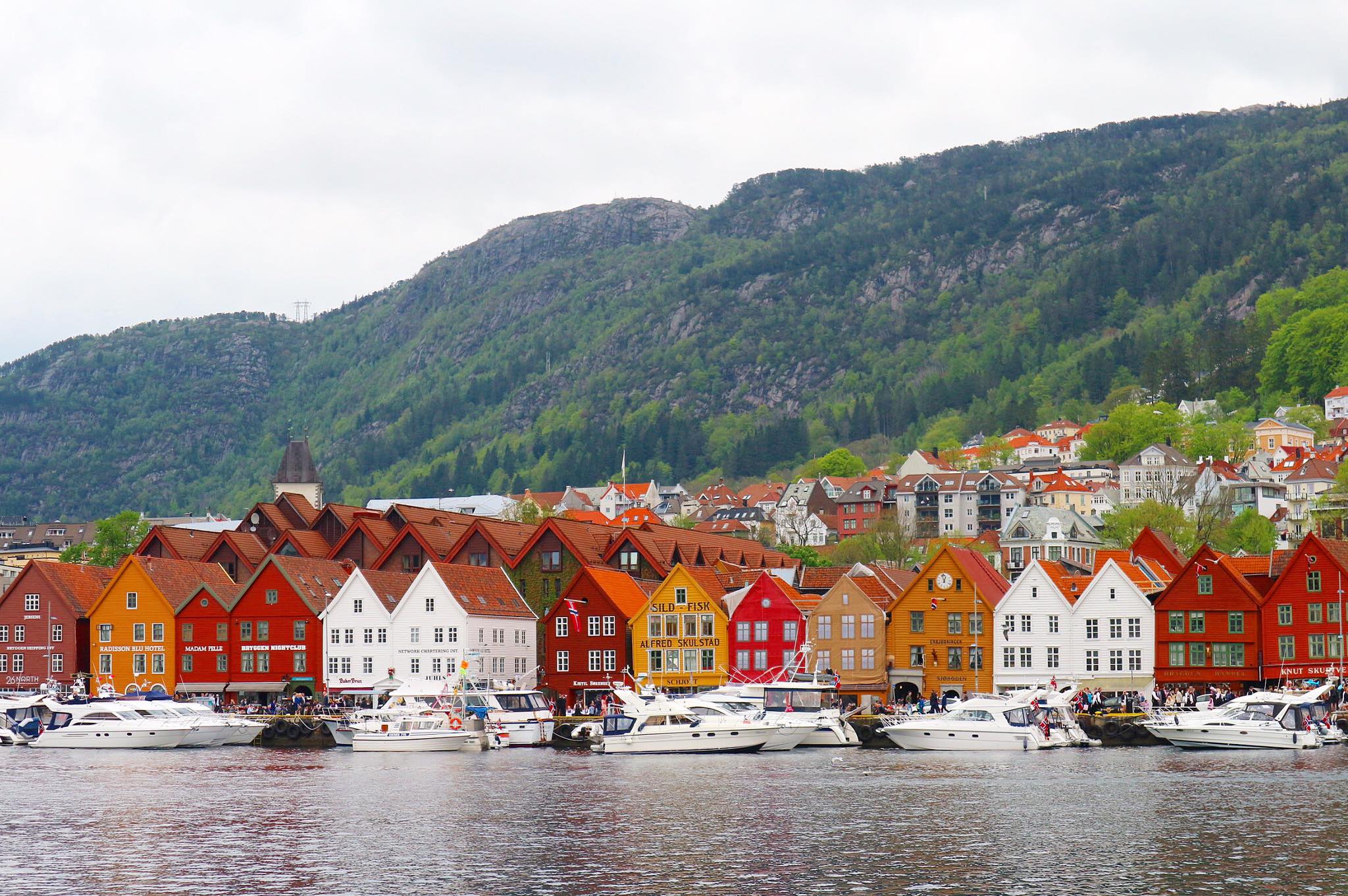 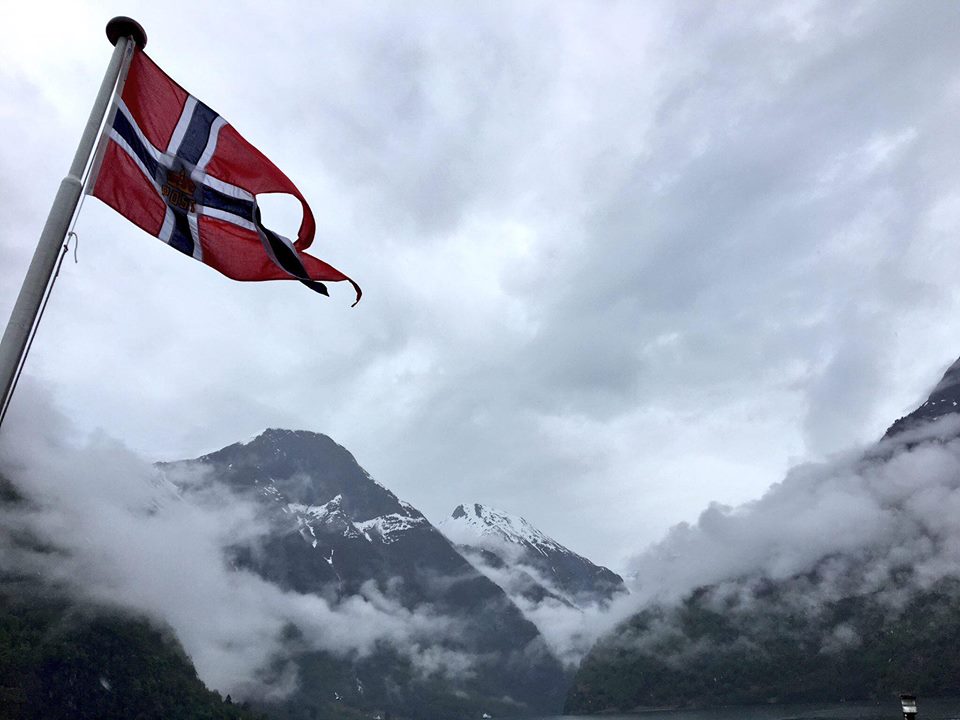 #IbizaTravel
Ibiza, Spagna: aprile 2017
Clienti: Homeaway, Ente della Spagna e 4funkyflavours

5 giorni di viaggio
6 post nei blog pubblicati
21 foto su instagram
16.450 visualizzazioni di pagina
5 video
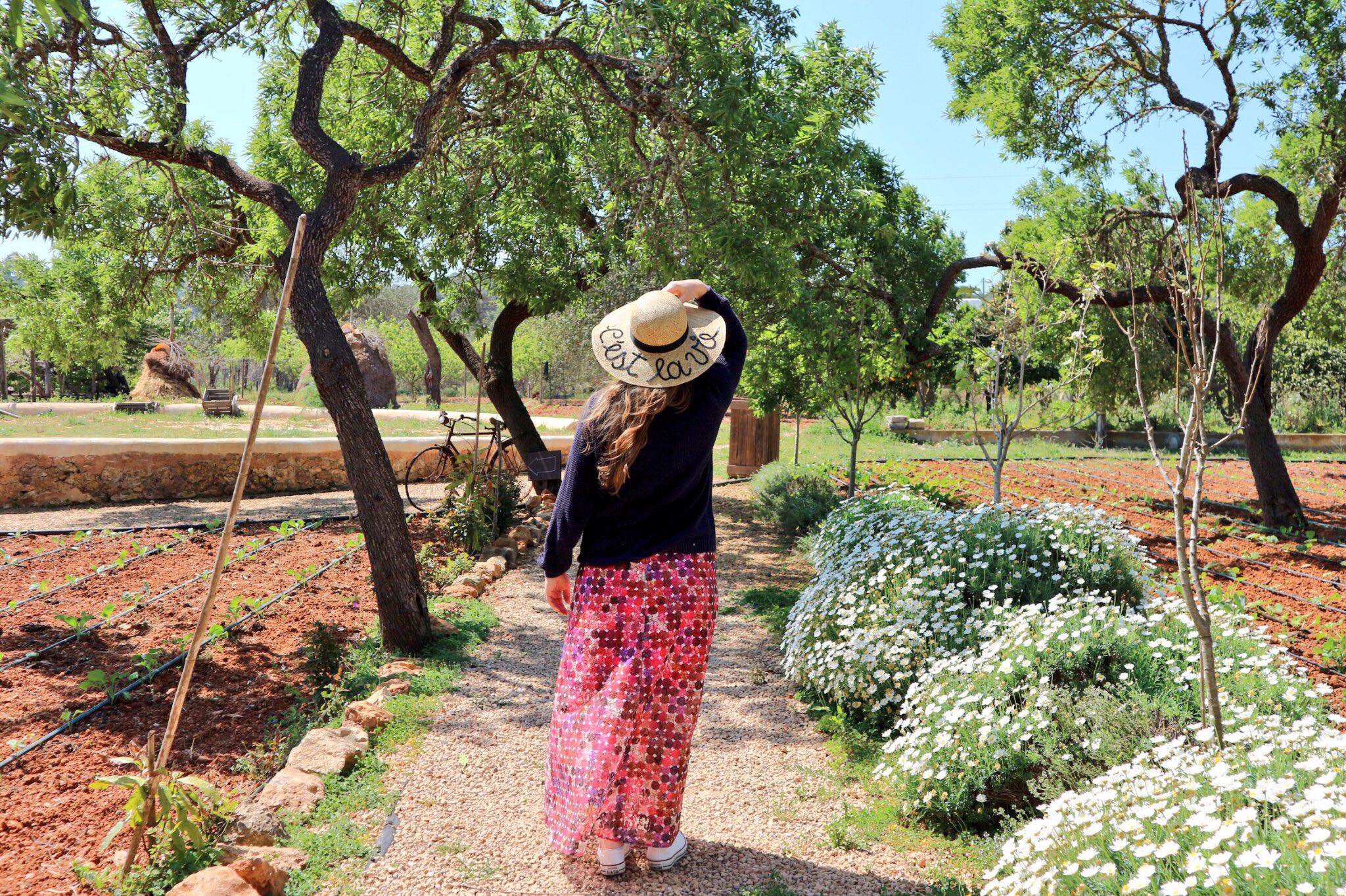 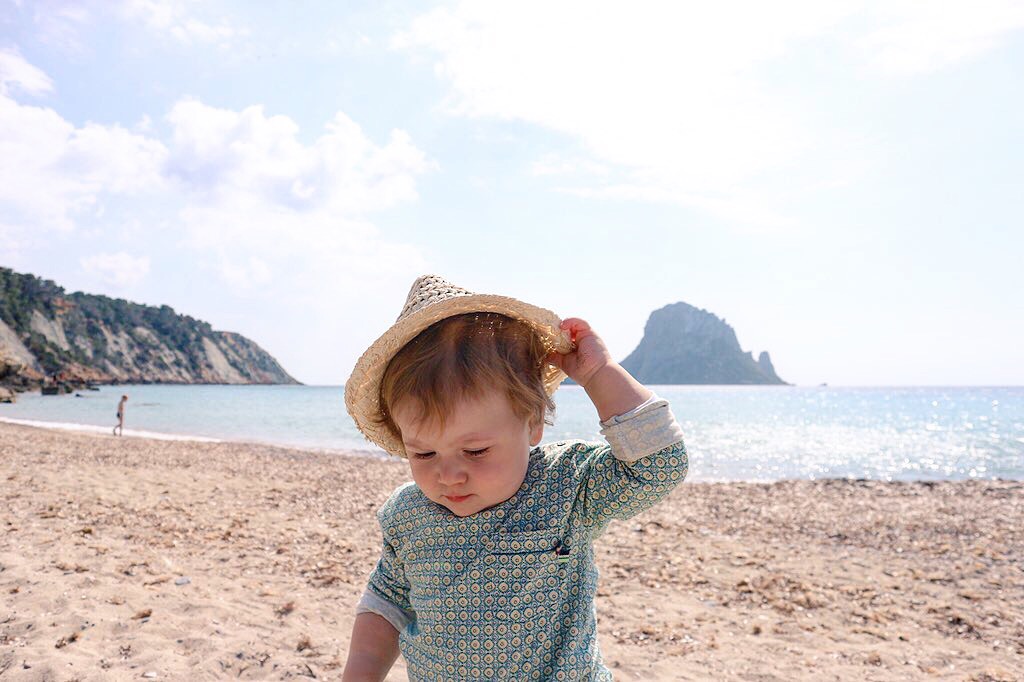 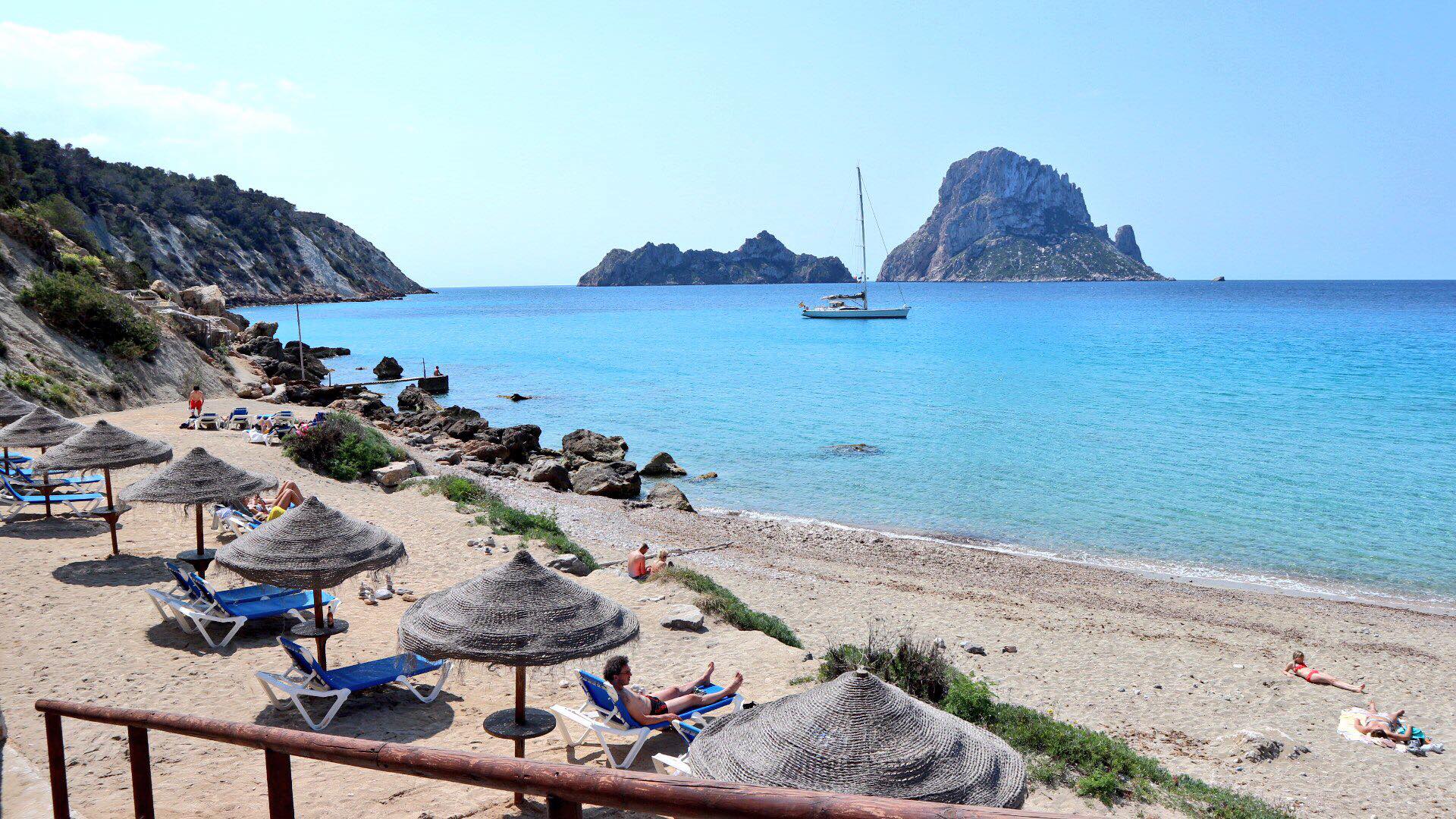 #OlandainViaggio
Amsterdam, Olanda: dicembre 2016
Clienti: Olanda Turismo,KLM e Ente del Turismo Delft

5 giorni di viaggio
6 post nei blog pubblicati
22 foto su instagram
8.612 visualizzazioni di pagina
3 video
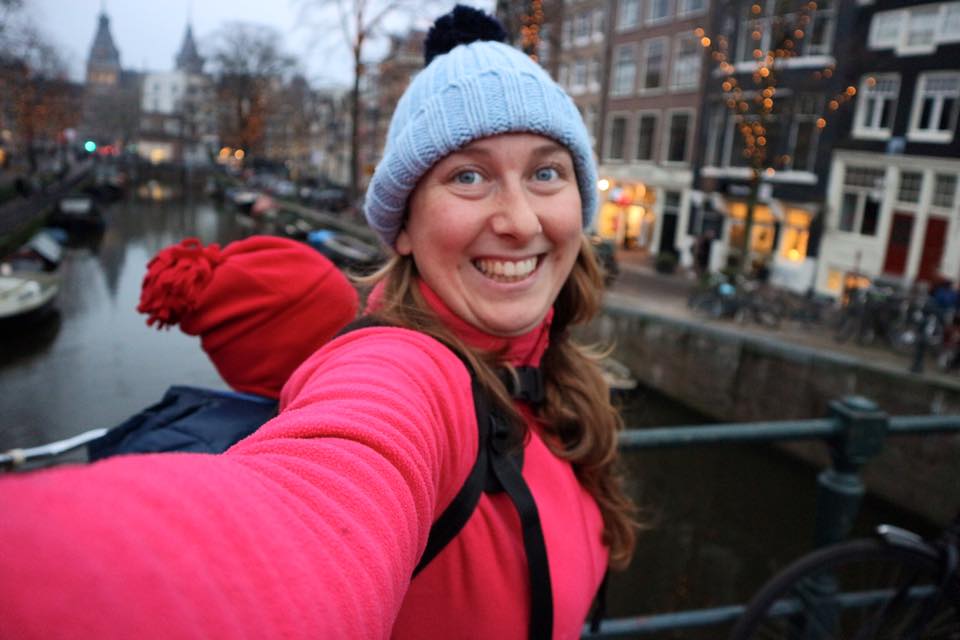 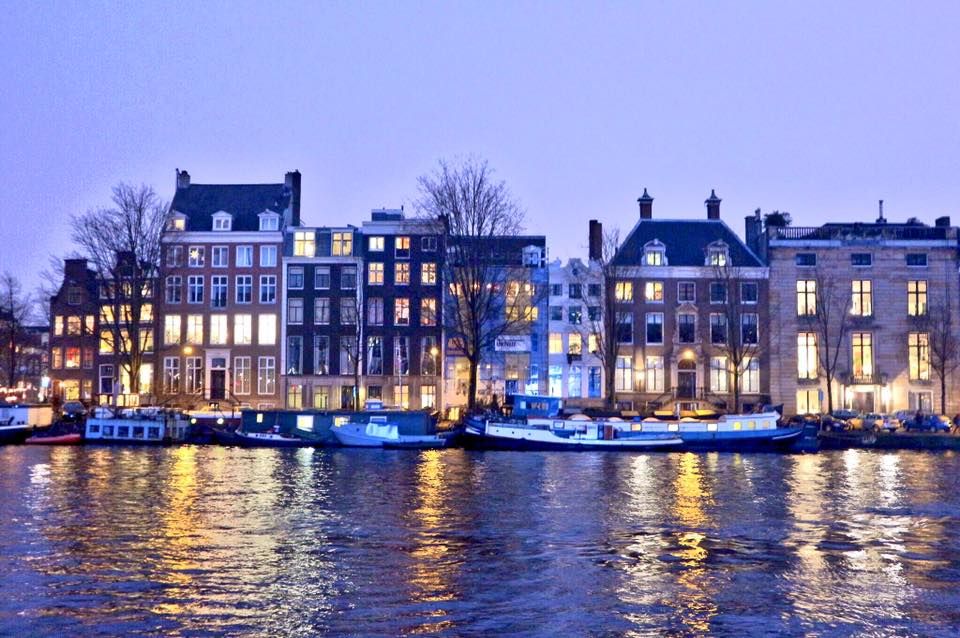 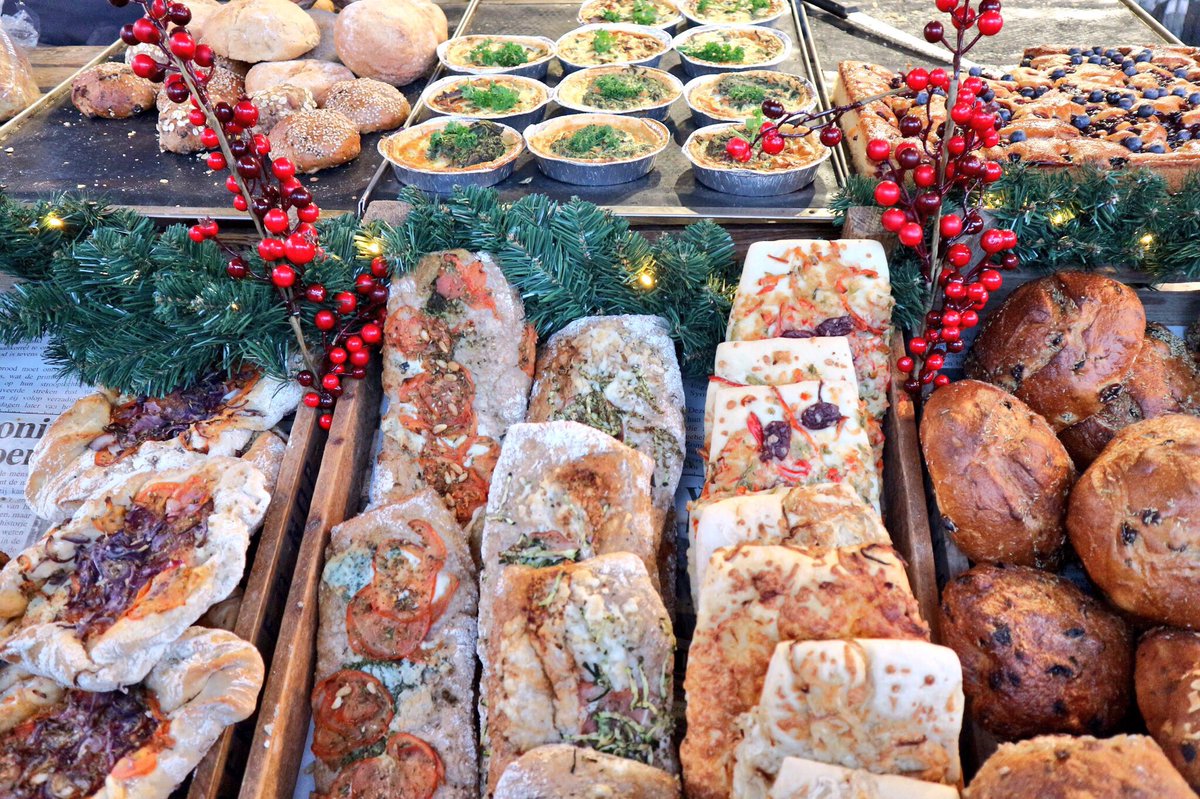 #AzzorreFamily
Azzorre, Portogallo: maggio 2016
Clienti: Tap Portugal, Ente del Turismo del Portogallo e Azzorre

8 giorni di viaggio
8 post nei blog pubblicati
36 foto su instagram 
23.800 visualizzazioni di pagina
1 video
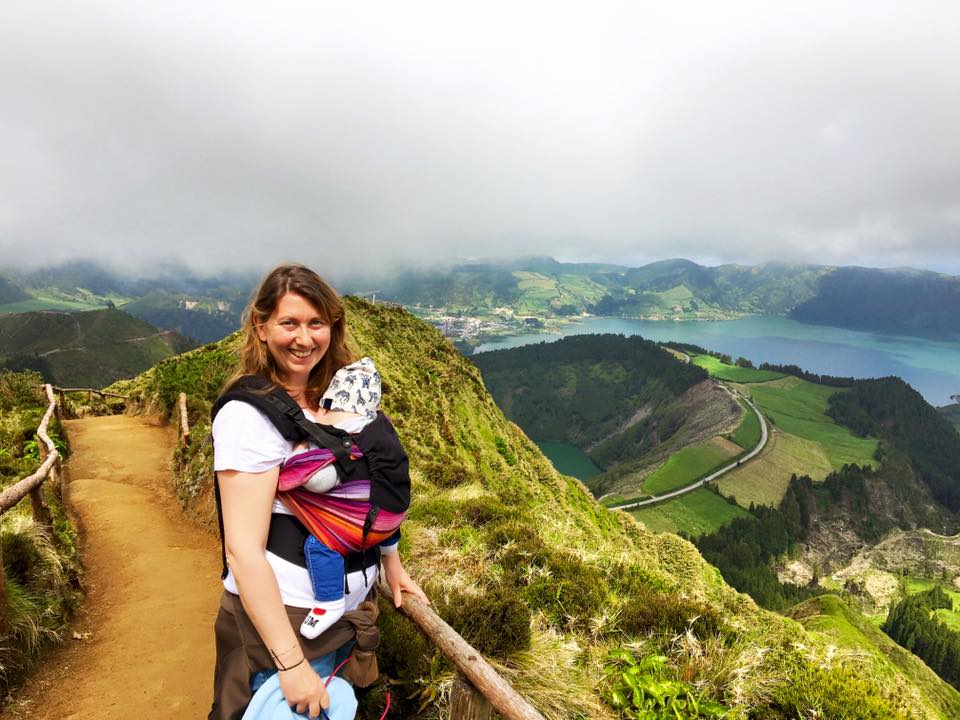 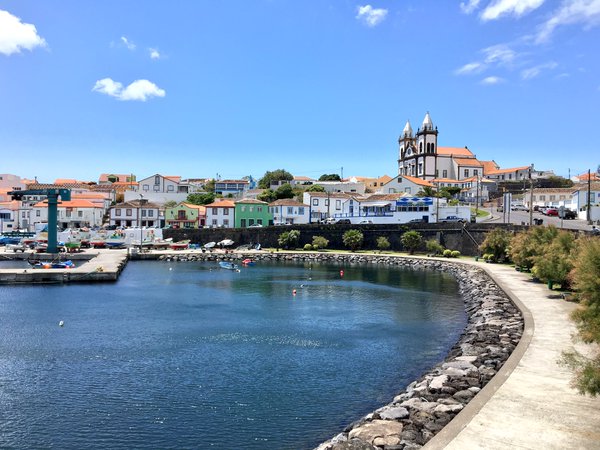 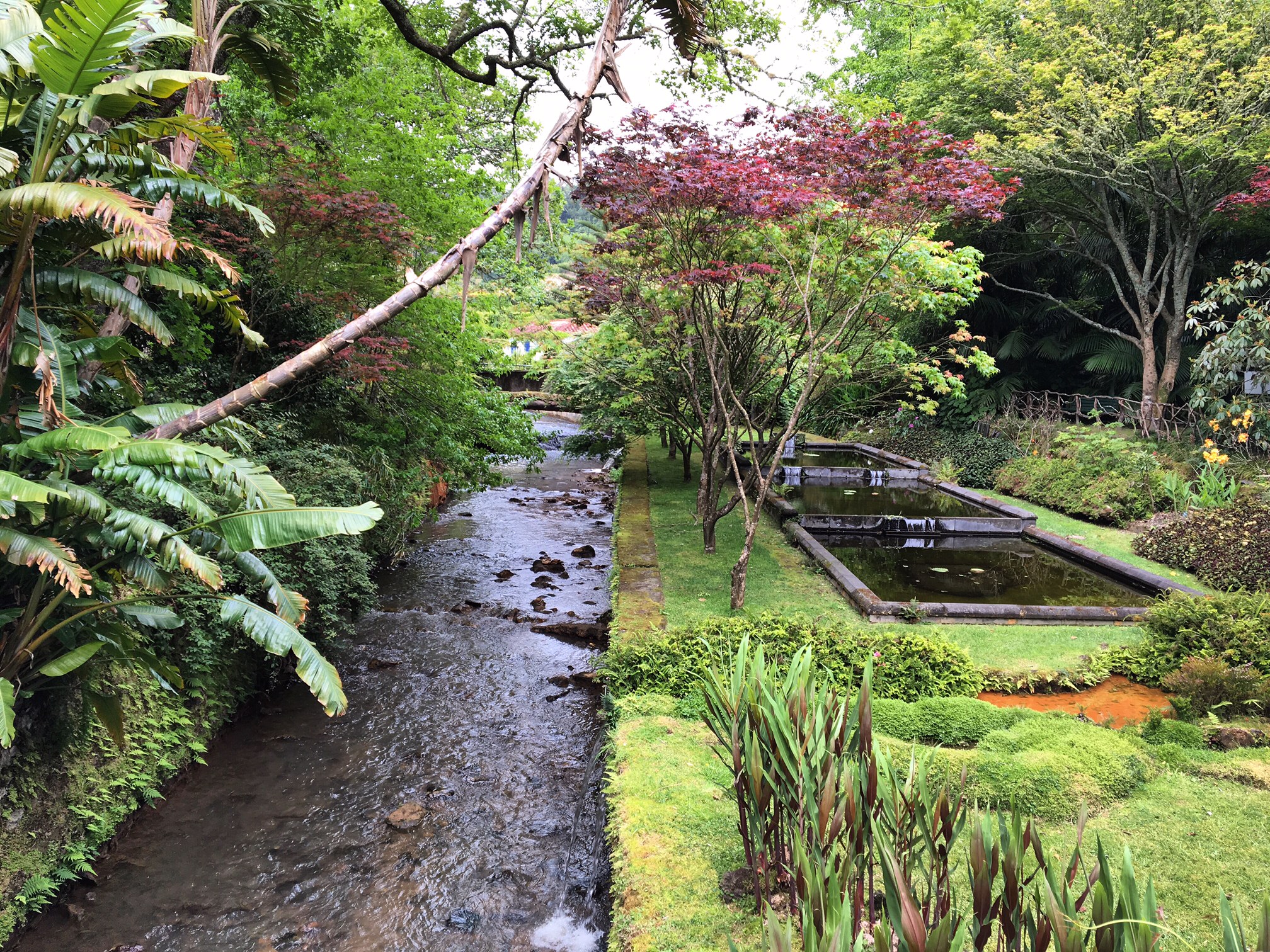 #PolineasiaTravel
Polinesia, Oceania: maggio 2015
Clienti: Air Tahiti Nui, Ente del Turismo della Polinesia Francese

10 giorni di viaggio
8 post nei blog pubblicati
42 foto su instagram 
14.020 visualizzazioni di pagina
3 video
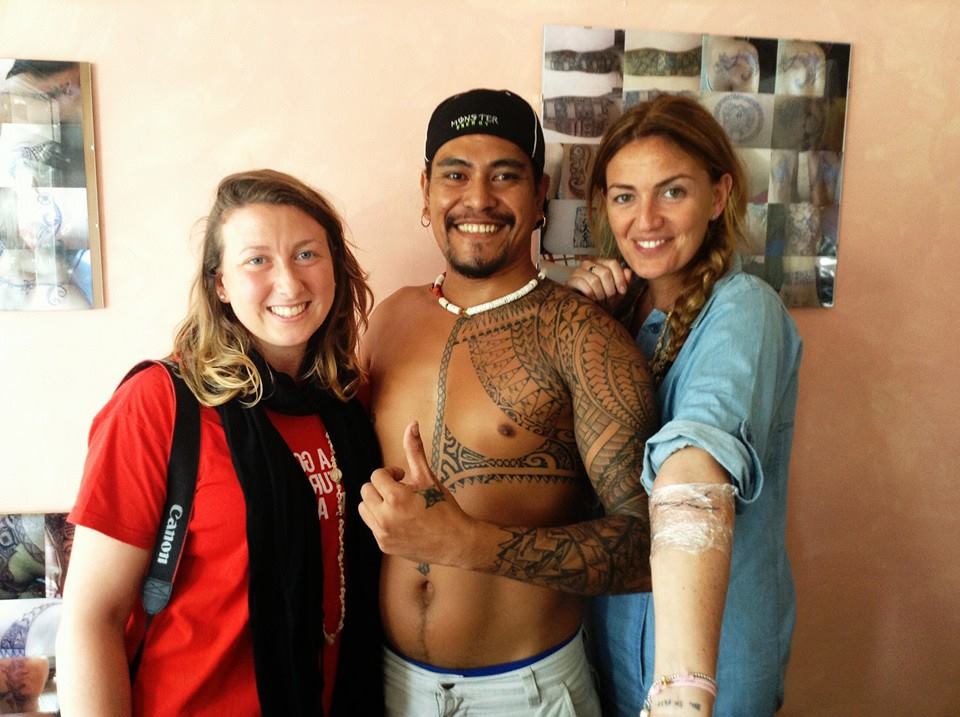 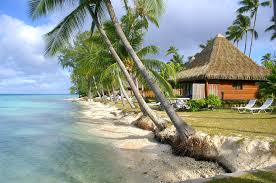 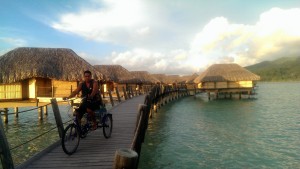 #MauritiusMagia
Mauritius, Africa: dicembre 2013
Clienti: Beach Comber, Ente del Turismo Mauritius

10 giorni di viaggio
10 post nei blog pubblicati
59 foto su instagram 
3.800 visualizzazioni di pagina
1 video
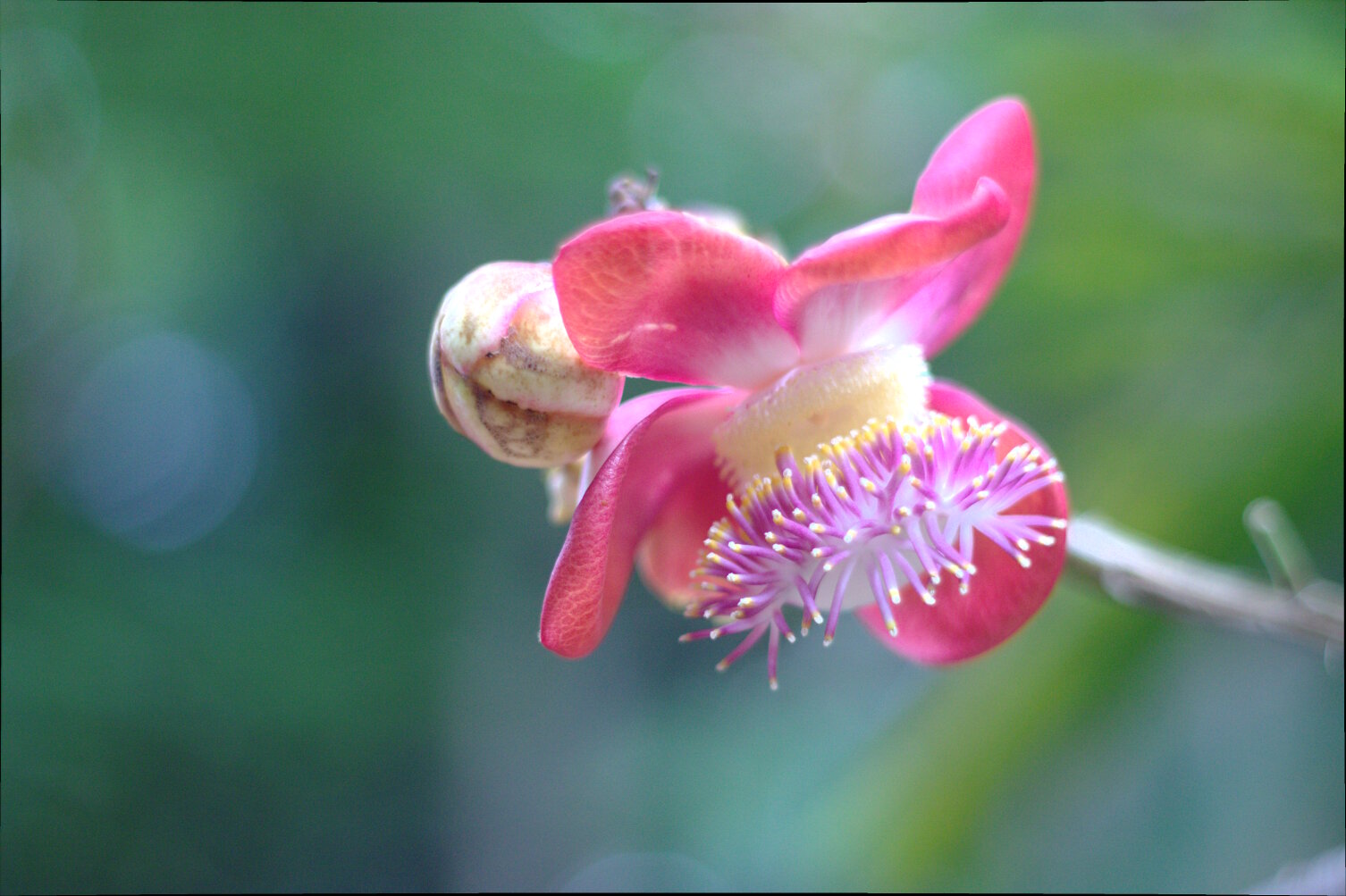 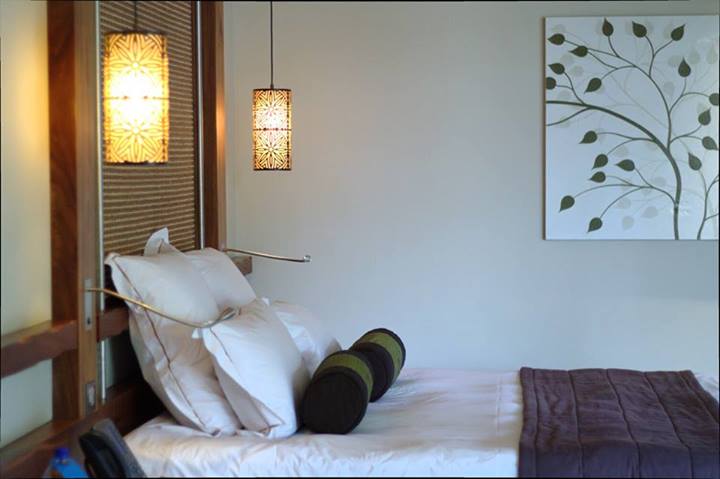 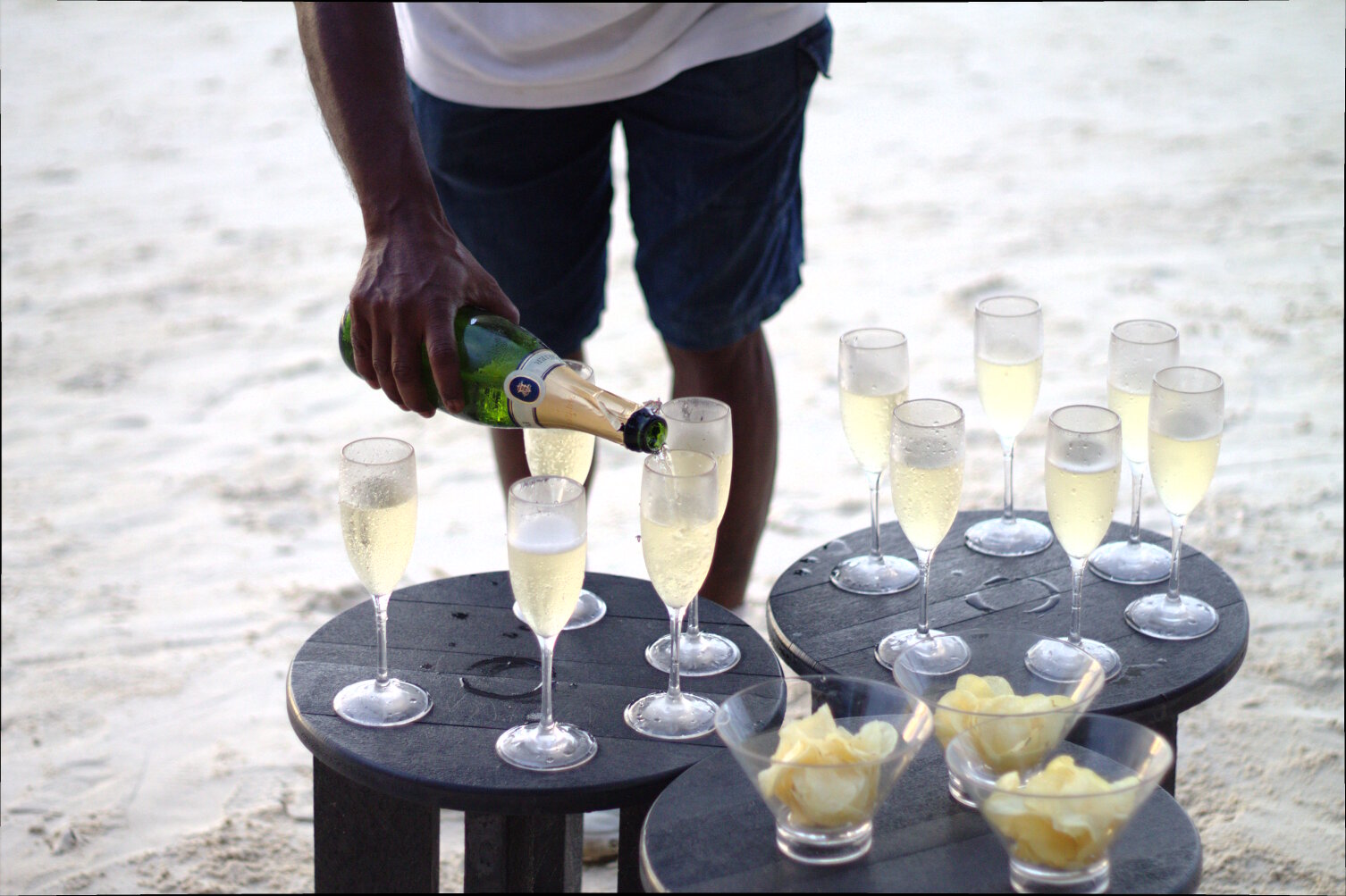 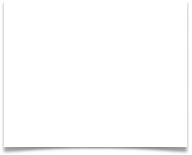 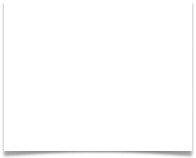 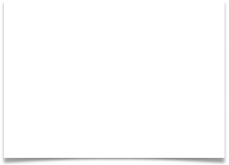 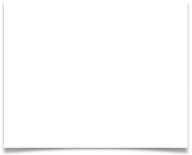 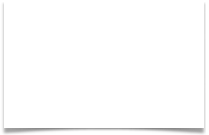 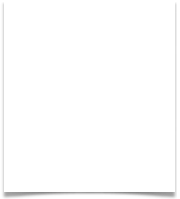 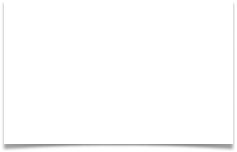 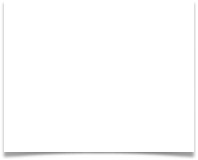 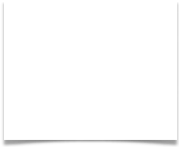 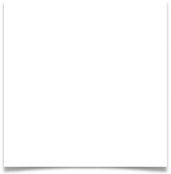 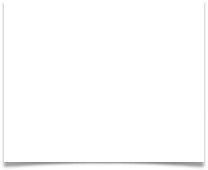 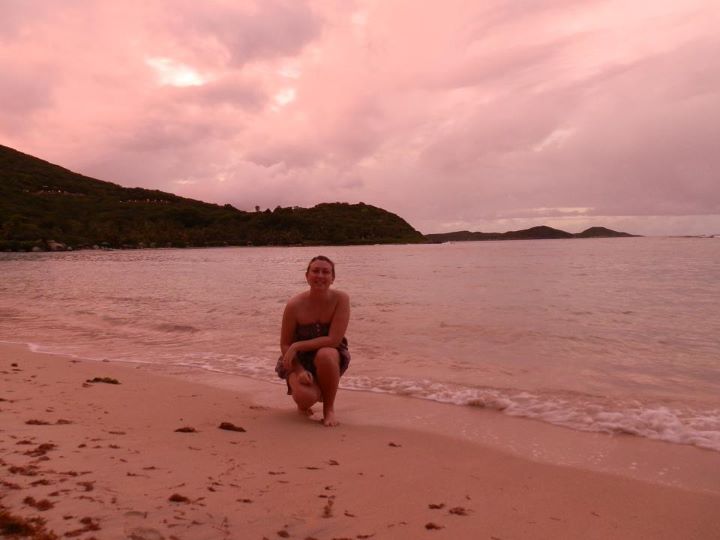 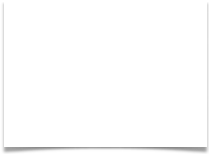 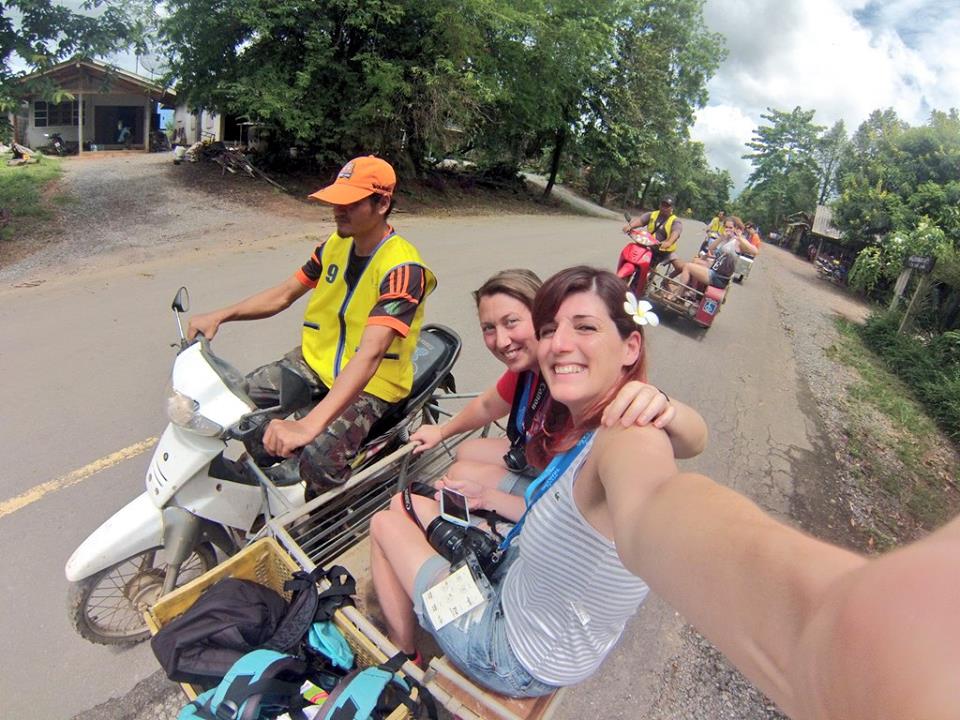 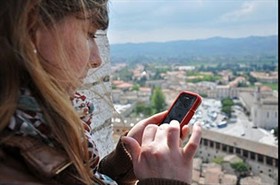 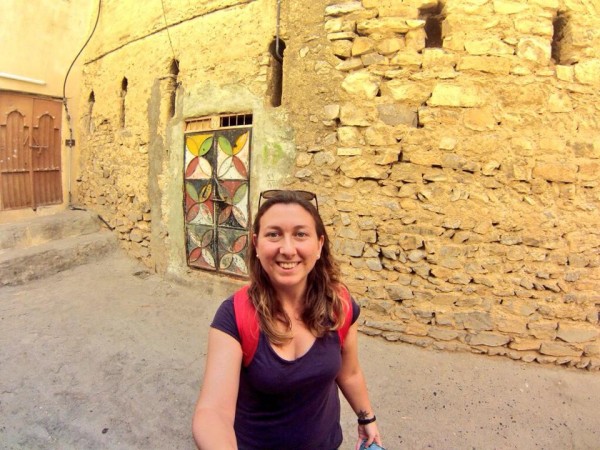 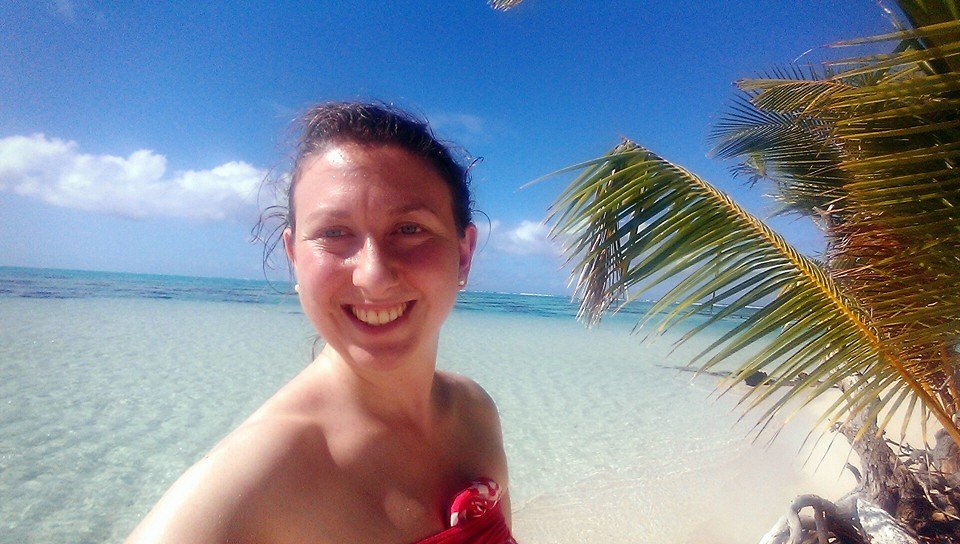 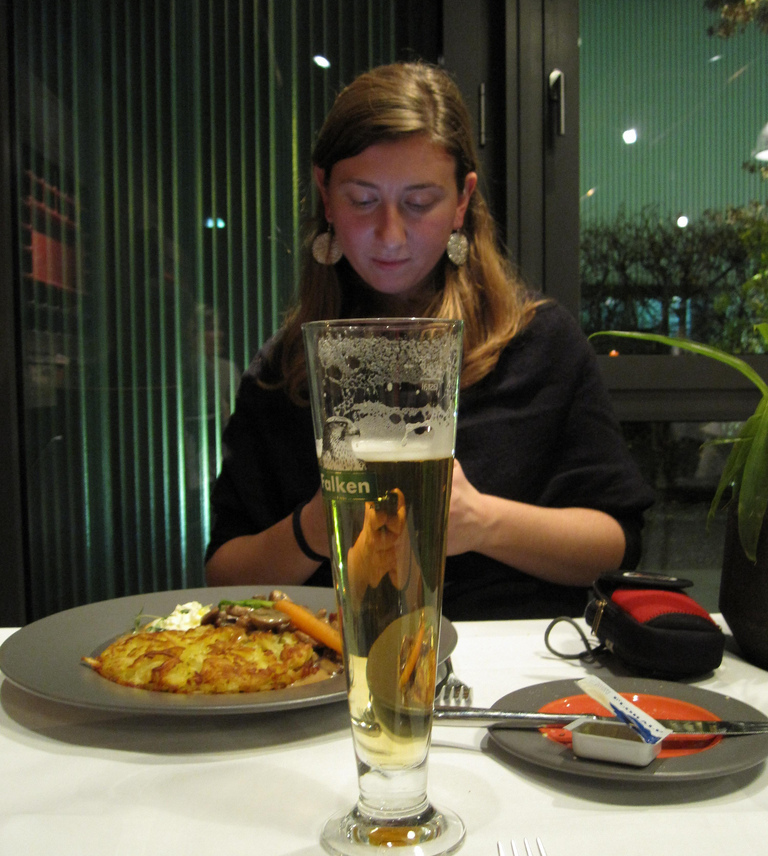 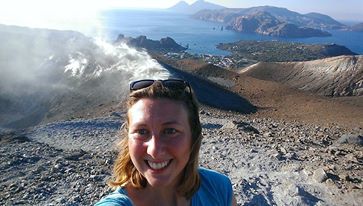 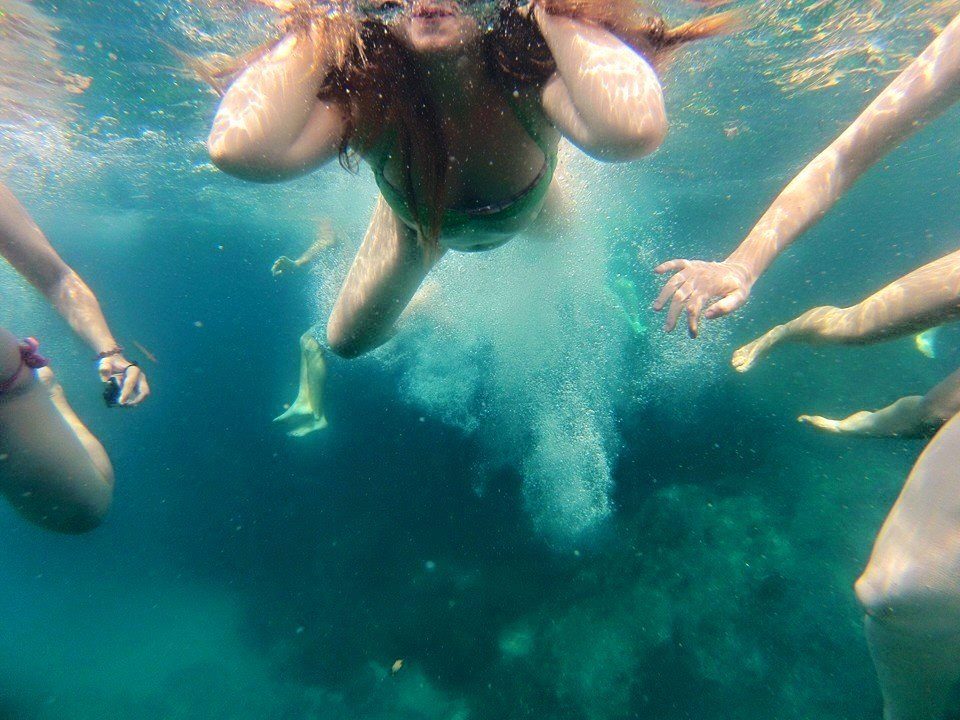 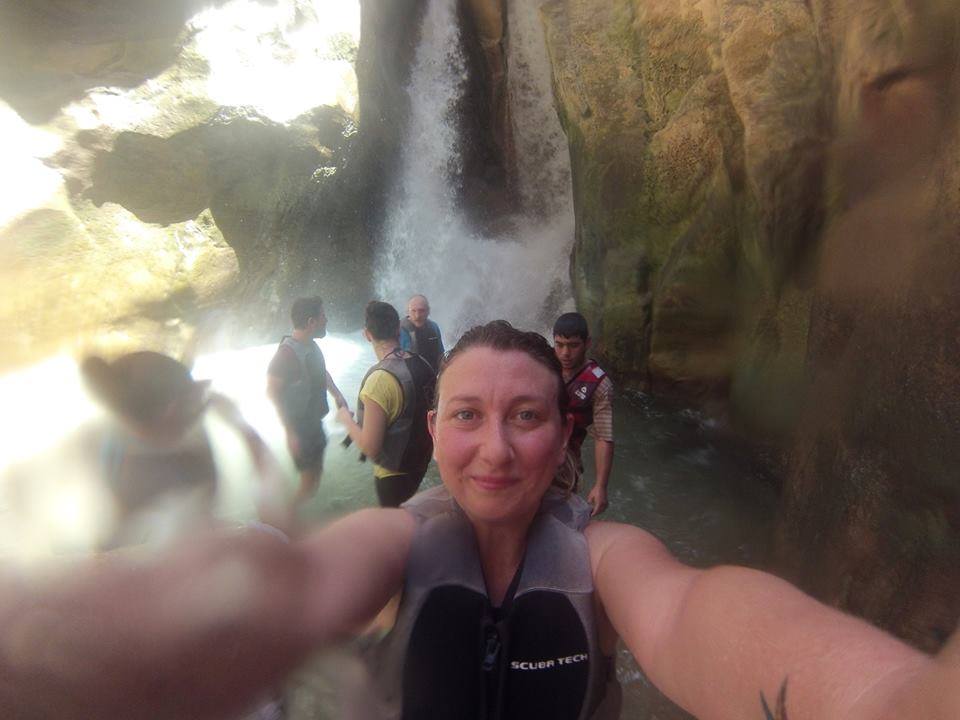 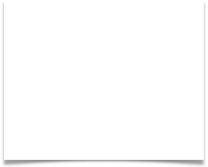 Cuba 2016
Oman 2015
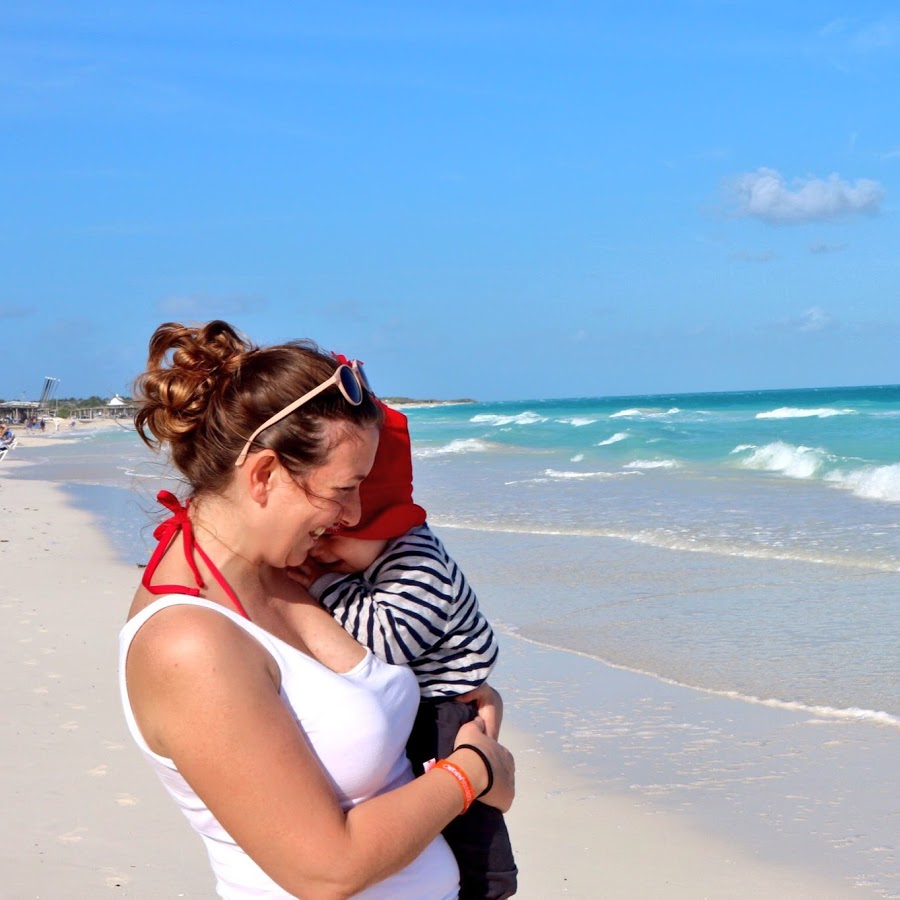 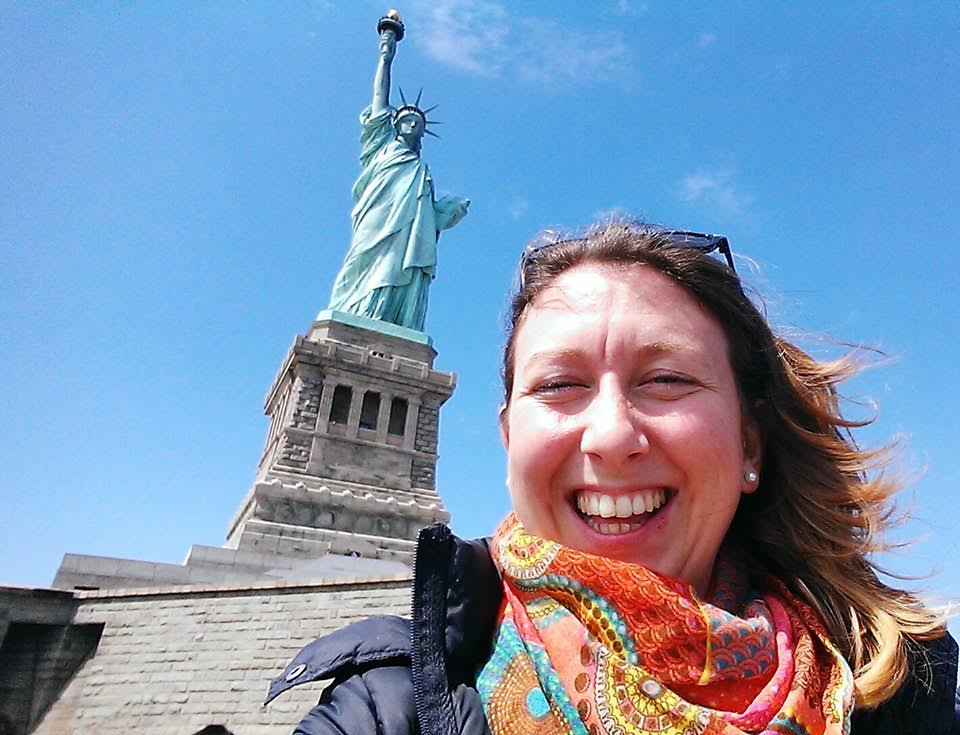 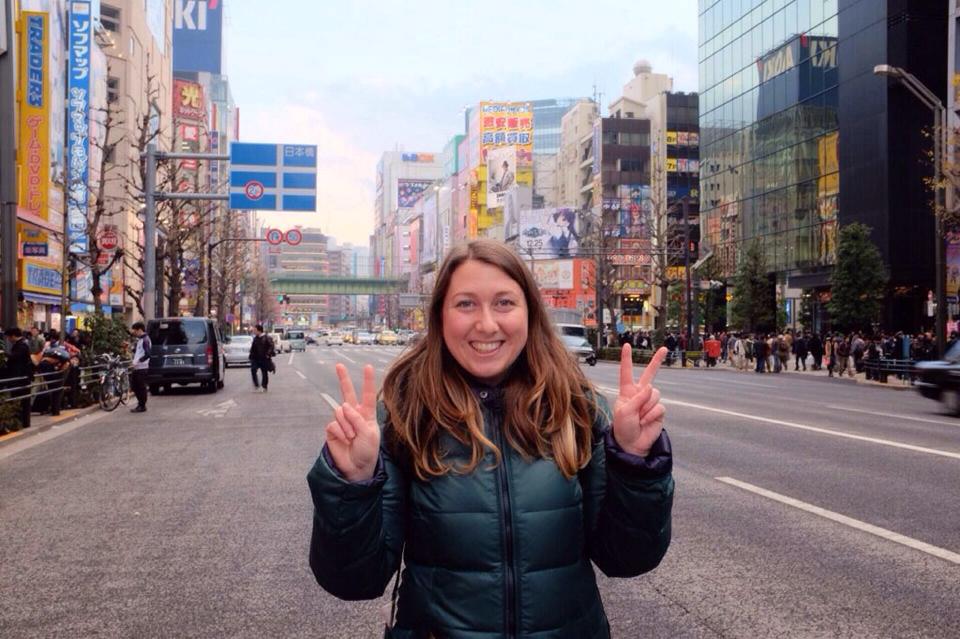 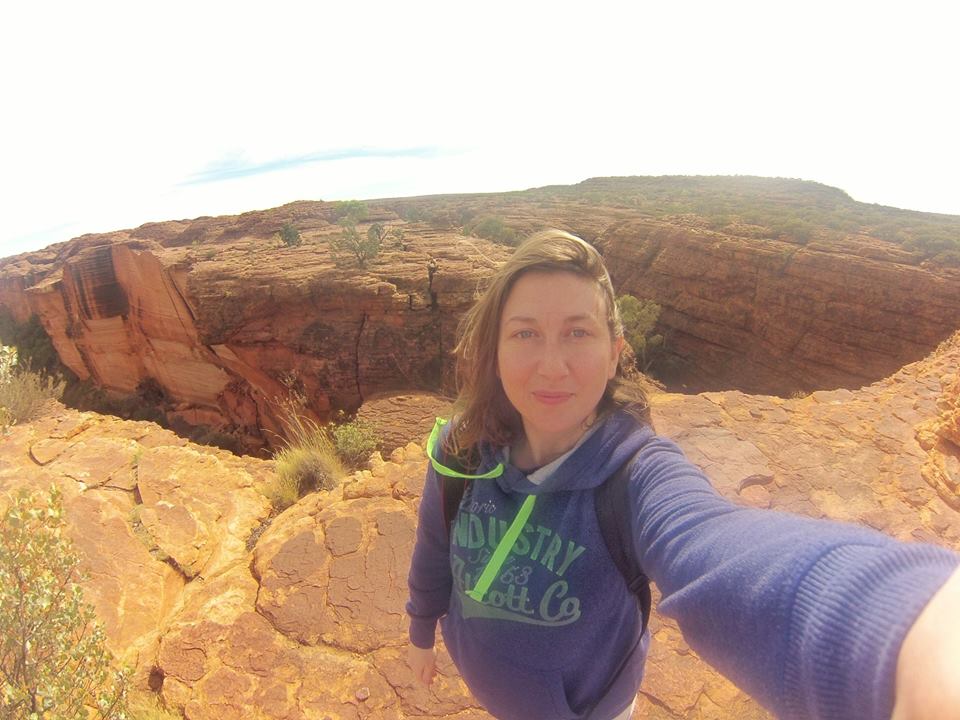 Umbria 2009
Isole Eolie 2013
New York 2014
Giordania 2014
Polinesia 2014
GoPro Ambassador
Thailandia 2015
Australia 2016
Zurigo 2009
British Virgin Island 
2011
Giappone 2015
FedericaPiersimoni il Blog
FedericaPiersimoni.it nasce
nel 2011 come blog di viaggi
personale.

Ad oggi il Blog di Viaggi e
Lifestyle FedericaPiersimoni.it 
spazia dai consigli di luoghi insoliti in cui dormire, ai posti dove mangiare a km zero, fino alle escursioni più divertenti anche legate al mondo dei più piccoli e della famiglia. 

Il filo conduttore dei viaggi è sempre #viaggidiFederchicca che raggiunge sul blog un pubblico di 35 mila utenti al mese. 

*Dati ottobre 2017
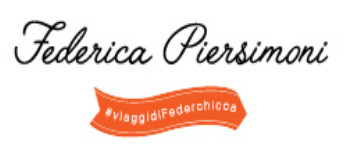 FedericaPiersimoni.it
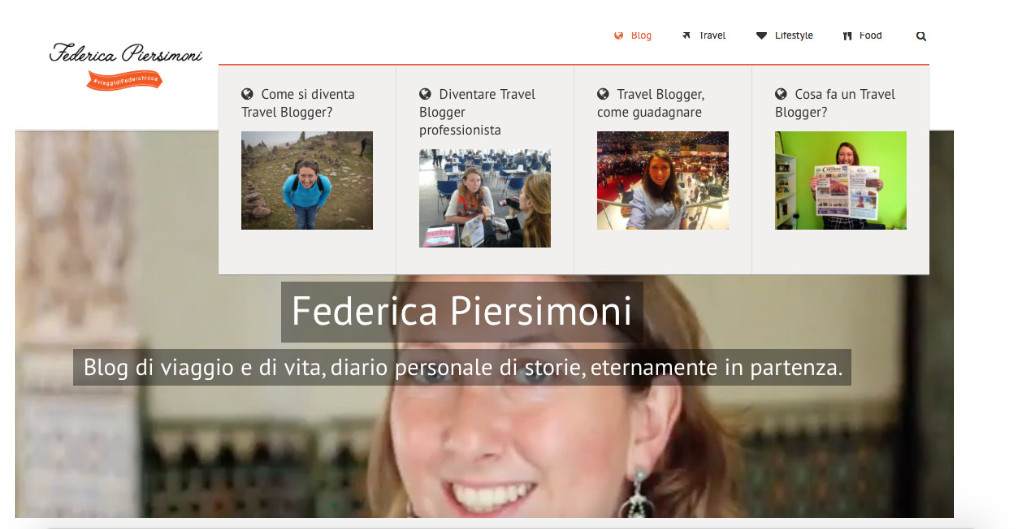 Arredamento
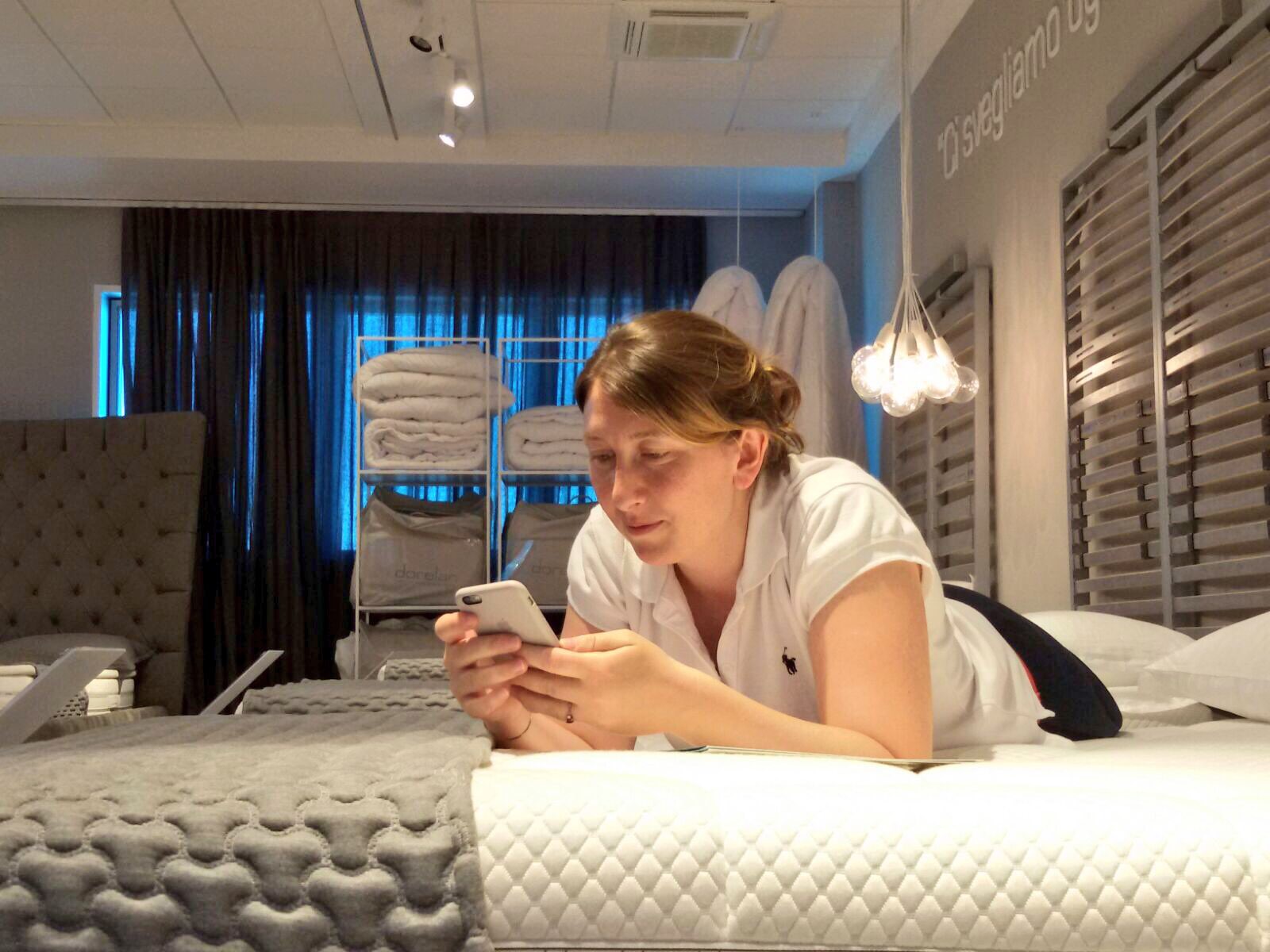 La sezione arredamento del blog
www.federicapiersimoni.it è molto 
apprezzata per i consigli su come 
arredare casa, dalla cucina al 
soggiorno, dalla camera da letto
fino alla camera del bambino

Tra i post più letti: Arredare casa con le mappe
Dorelan, materassi da riposo
Costruire una lavagna in casa
Arredare casa con le app
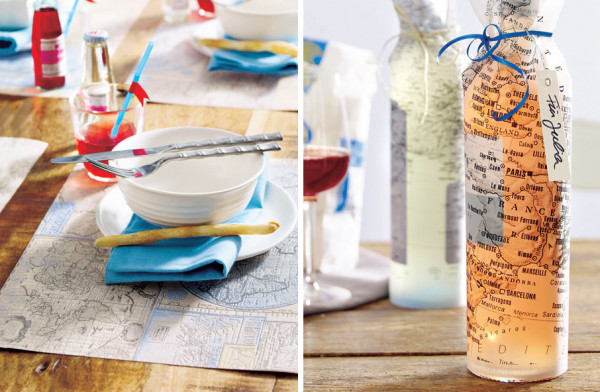 Beauty e benessere
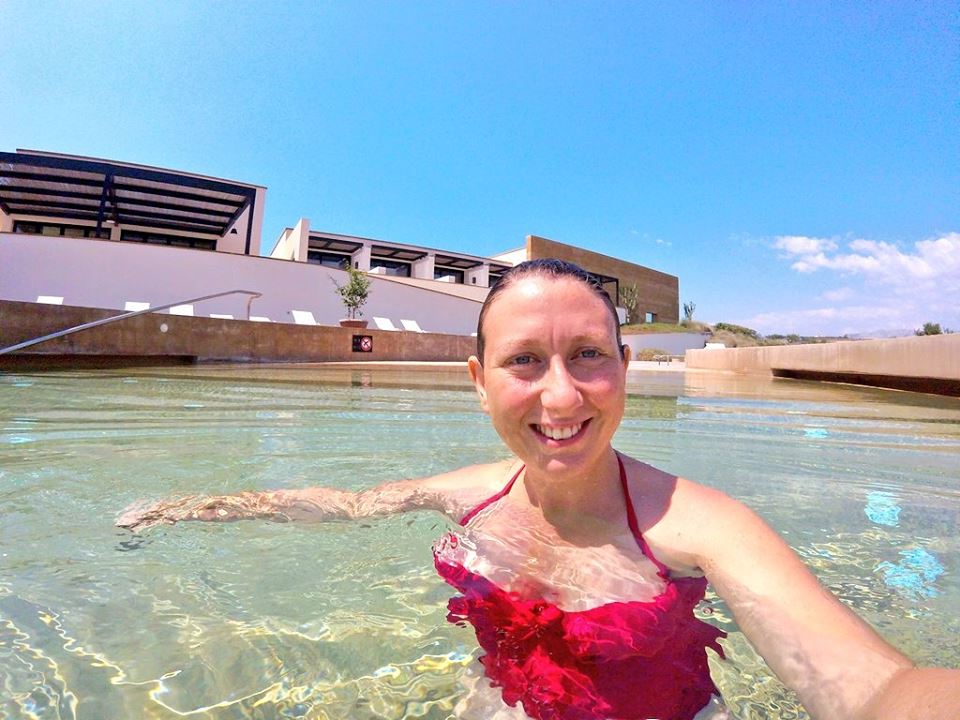 Beauty e benessere nel blog, è
una sezione dedicata ai prodotti, 
ma anche al benessere in viaggio
come le spa, I luoghi dove fare
massaggi di coppia, in Italia e 
all’estero o massaggi premaman.

Tra i post più letti: Massaggio premaman in Sicilia
QC Terme di Roma
3 prodotti Garnier per l’estate
Thailandia, massaggi per mamme
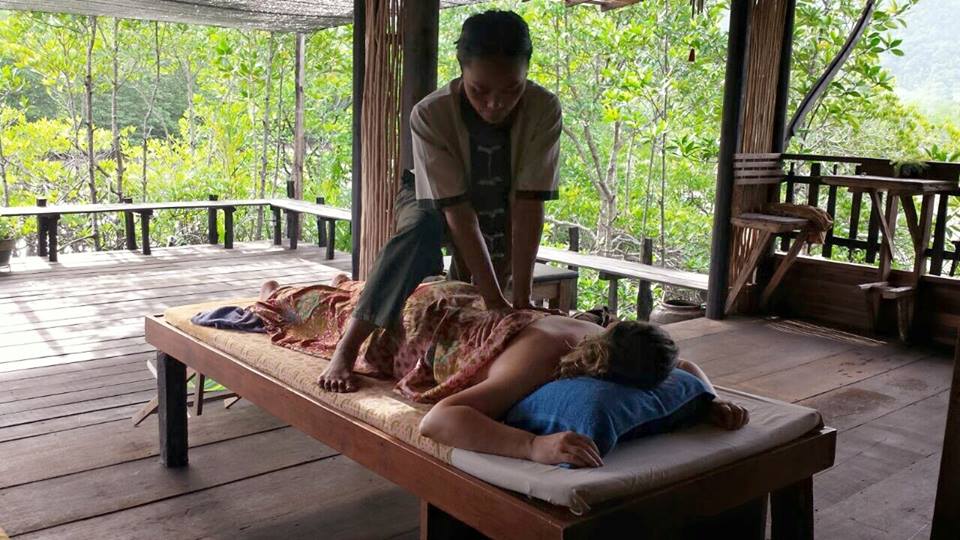 Smartphone e Auto
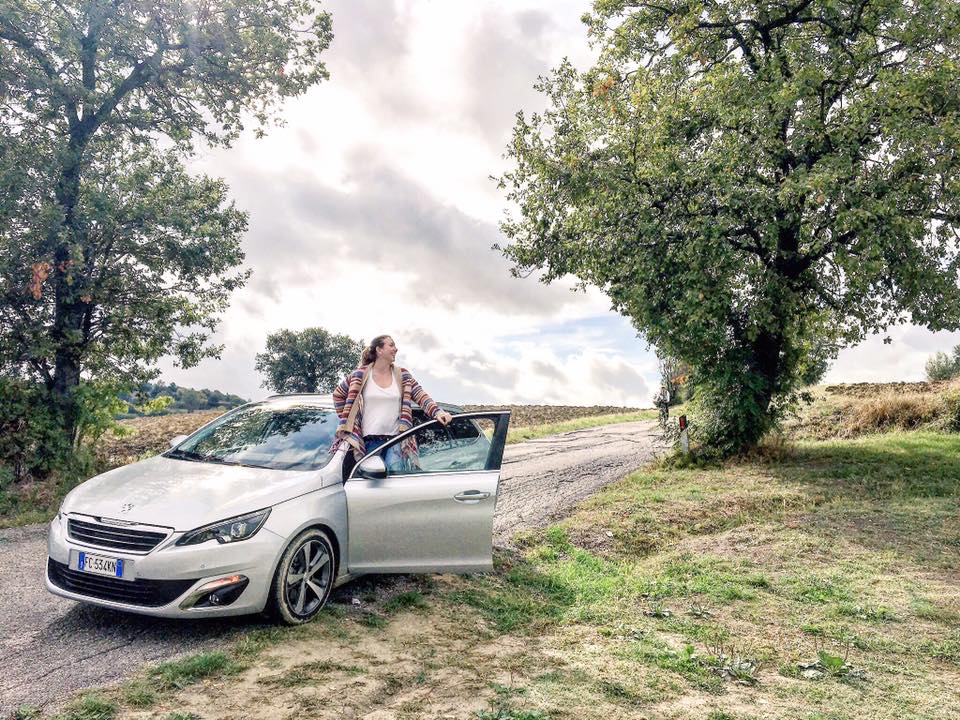 Viaggiare significa fare belle foto, 
quindi cercare lo smartphone giusto,
ma soprattutto spostarsi. Gli on the 
road sono il modo di viaggiare in auto
che più amo e a vedere dall’interesse
per questi post, non sono l’unica a 
pensarla così.

Tra i post più letti: Honor 8, a prova di viaggio a Venezia
Peugeot 308, viaggi comodi 
On the road con un bambino
Htc One, nuovo modo di viaggiare
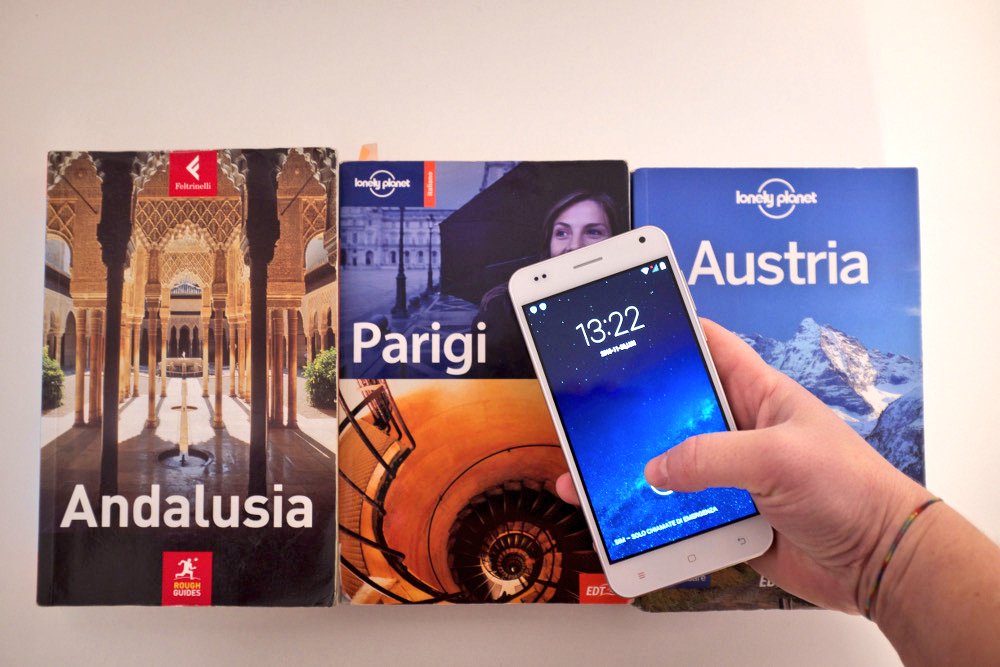 Ristoranti e Food
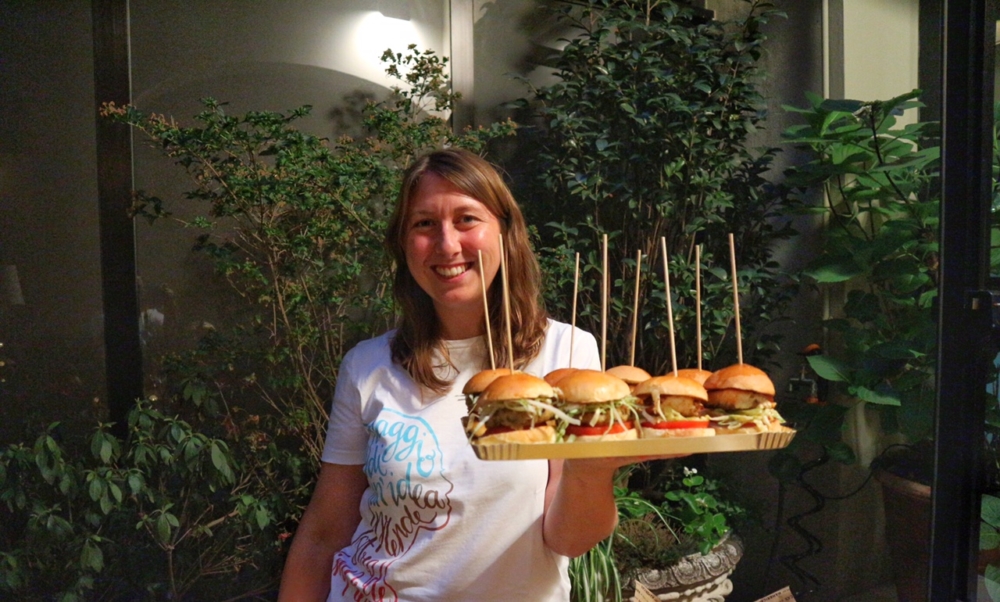 Esplorare il mondo significa anche
assaggiare piatti nuovi e avere la
curiosità di non farsene scappare 
uno. Una delle sezioni che più mi
piace, è quella del food e quella
dei ristoranti.

Tra i post più letti: 7 piatti dal mondo da provare
Farchioni, in Umbria tra olio e vini
Firriato Experience in Sicilia
Ricette Pugliesi, la cooking class
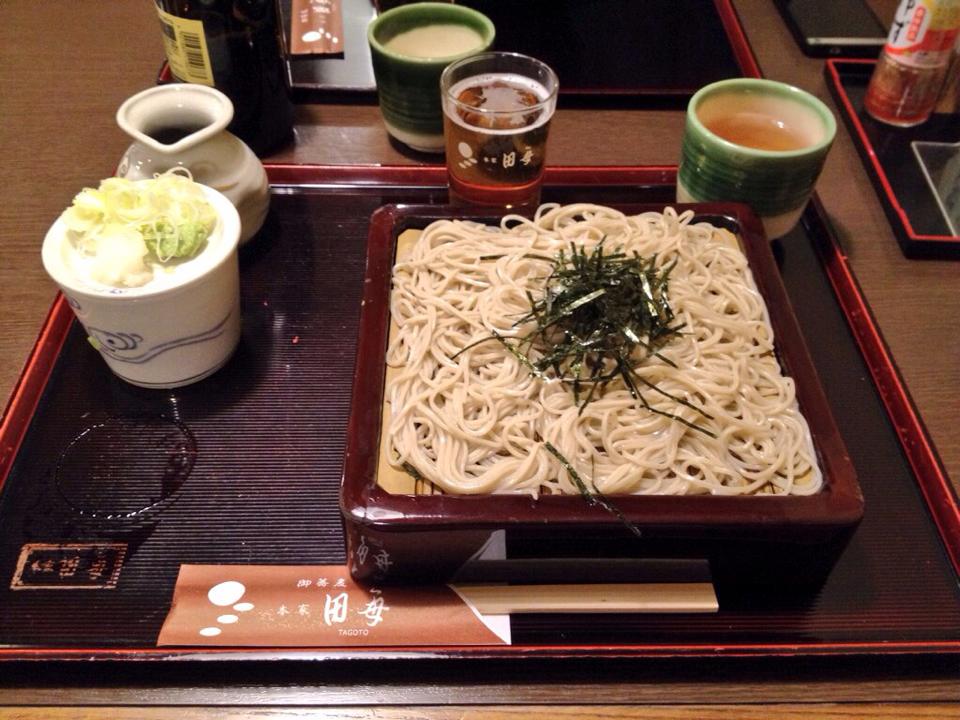 Bambini e Mamma
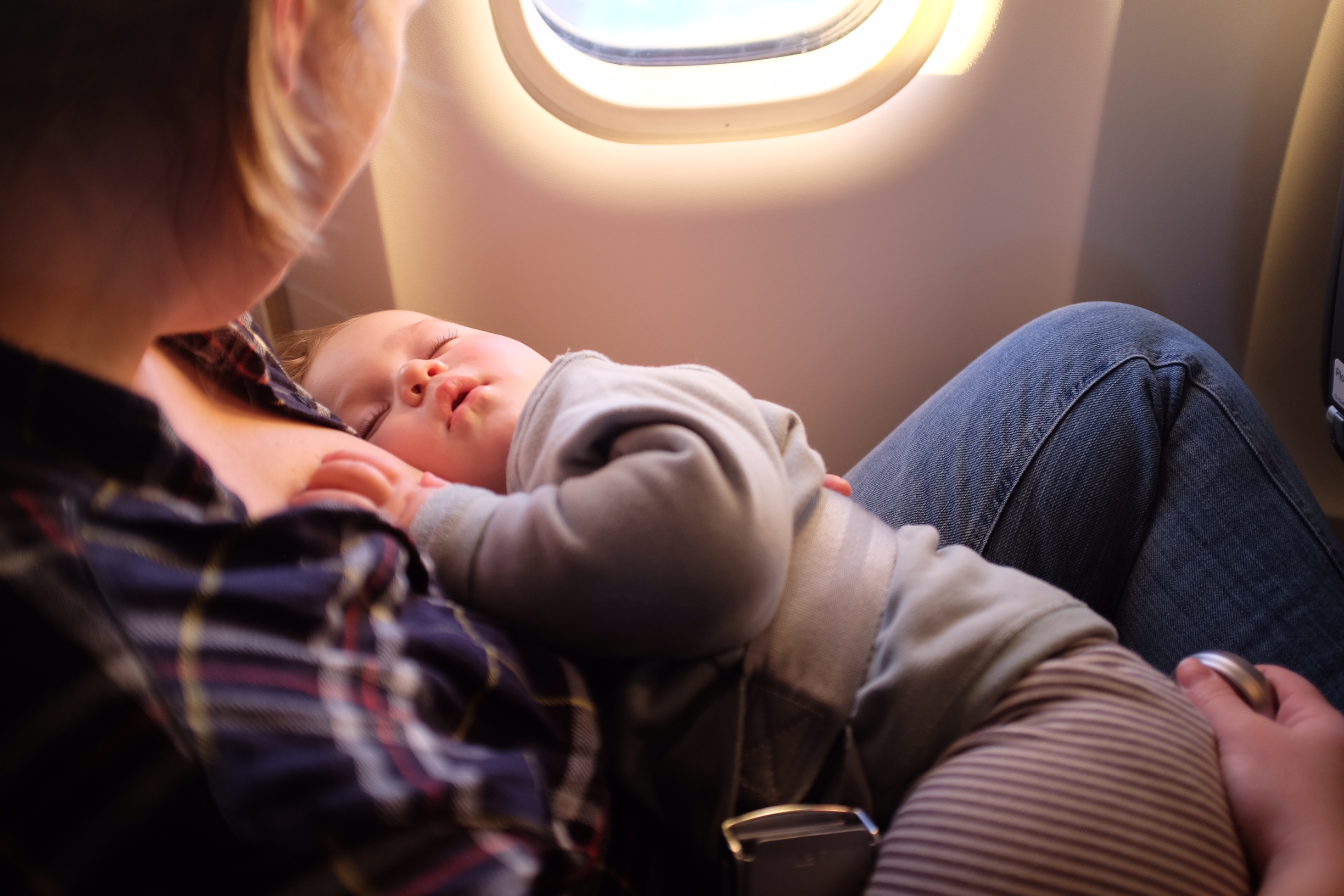 Giulio, classe 2016, un bimbo che già
in pancia aveva preso 25 aerei e nel
suo primo anno di vita, circa 15 voli.
Giulio è un bimbo viaggiatore che 
viaggia tanto e così impara nella 
scuola più bella, quella della vita.

Tra i post più letti: Volare con un neonato, quanto costa
Babywearing e la filosofia del portare
Cosa mettere in valigia per Ibiza
Stokke: il comfort per la cameretta
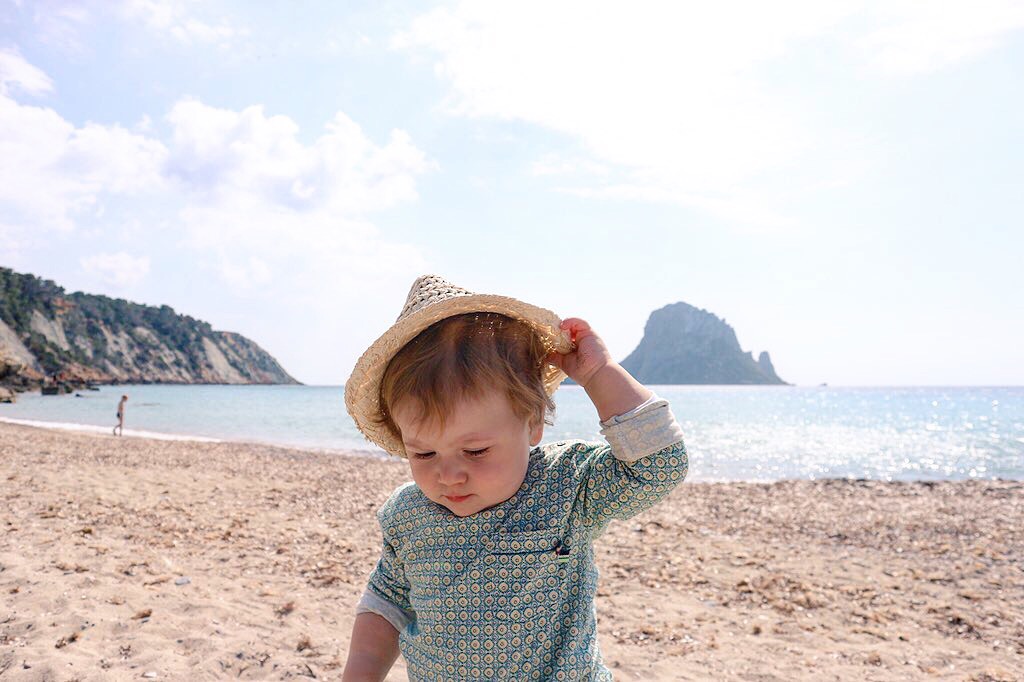 Travel Blogger
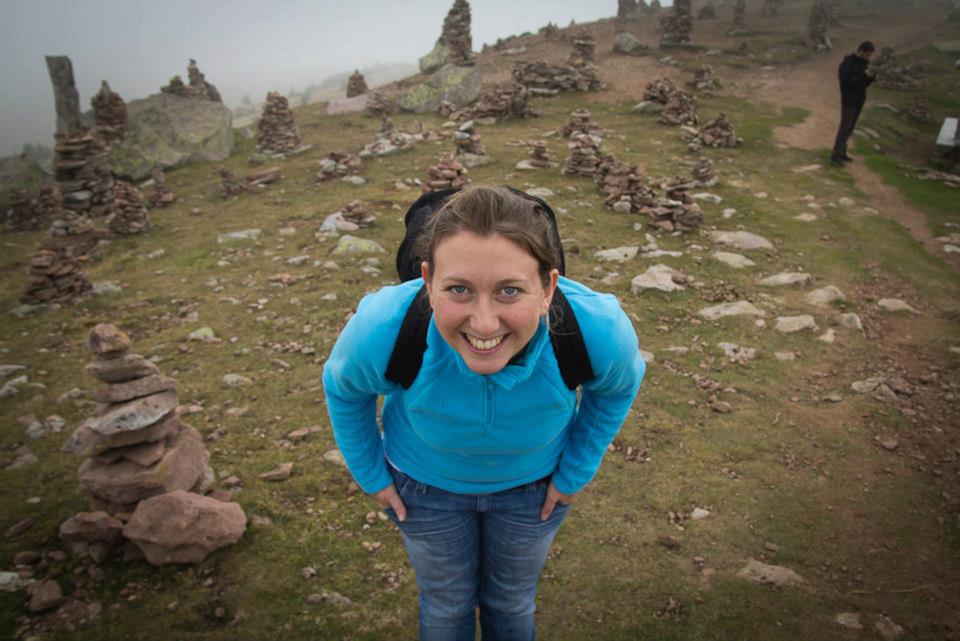 Travel Blogger dal 2008, il blog è un 
punto di incontro per chi desidera 
fare di una passione una professione. 
Tanti gli articoli dedicati alla figura del
Travel Blogger e del Blogger, tantissime
le domande e le richieste. 

Tra i post più letti: Come diventare Travel Blogger
Diventare Travel Blogger professionista
Travel Blogger, come guadagnare
Travel Blogger, una giornata tipo
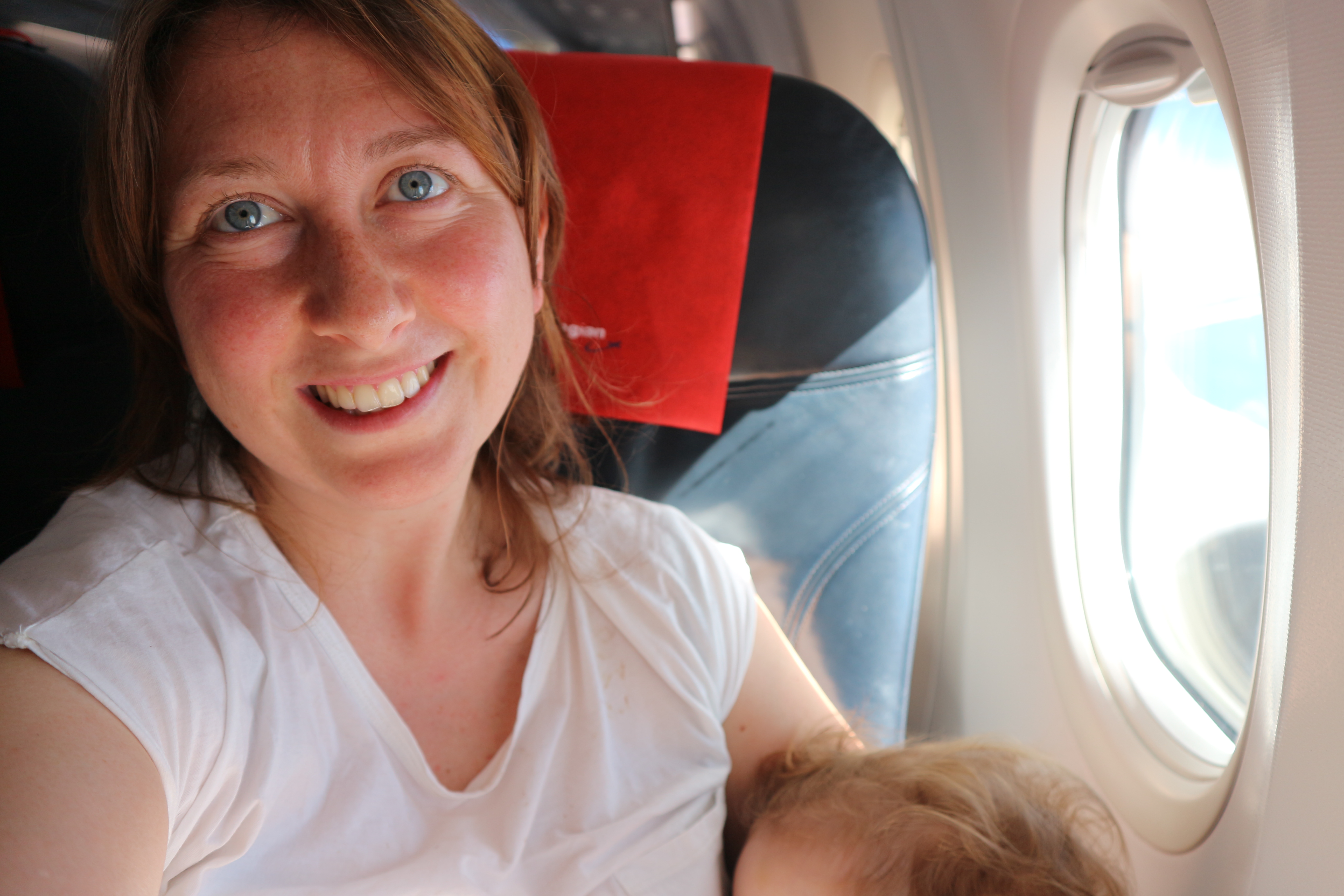 FedericaPiersimoni: Target
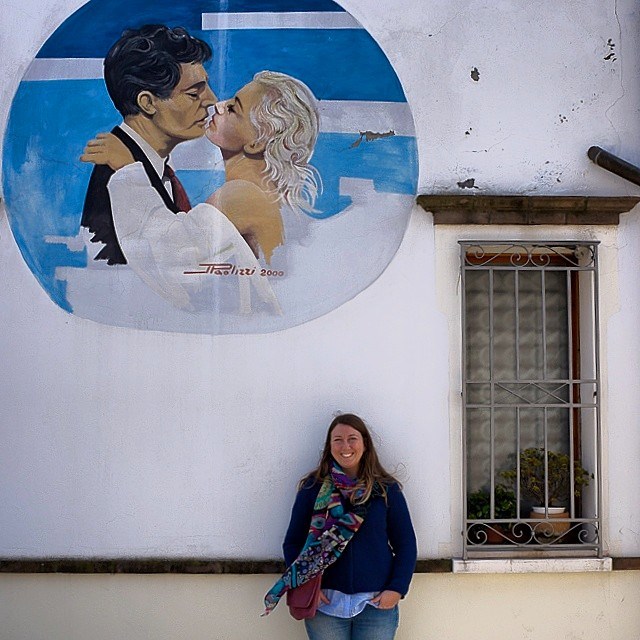 Il blog si rivolge ai viaggiatori che vogliono scoprire il mondo, cercando luoghi insoliti da vedere e in cui dormire.

Un blog dove affidarsi ai consigli di una blogger, mamma e influencer dal 2008.

Un punto di incontro per blogger che cercano informazioni su come fare della propria passione un mestiere.
FedericaPiersimoni: Social
Instagram Federchicca: +27.000 follower

Facebook Federchicca: +19.015 fan

Twitter Federchicca: +14.200 follower

Youtube Federchicca: +900 iscritti

*Dati ottobre 2017
FedericaPiersimoni: Numeri
Pagine viste in un anno: +217.530

Tempo di permanenza: 1.27 minuti

Percentuale di utenti mobile: 42%

Domain Authority: 27

Page Authority: 39


*Dati ottobre 2017
Carta stampata
Viversani e Belli, maggio 2017: Consigli di viaggio con neonati;
Vanity Fair, agosto 2016: Professione Travel Blogger;
Repubblica, ottobre 2015: Travel Blogger avventura social;
Rivista Italo Treno, giugno 2015: Travel Blogger;
Corriere Romagna, gennaio 2015: Travel Blogger riminese;
Viversani e Belli, dicembre 2014: Travel Blogger professione;
Glamour, giugno 2012: Travel Blogger per professione.
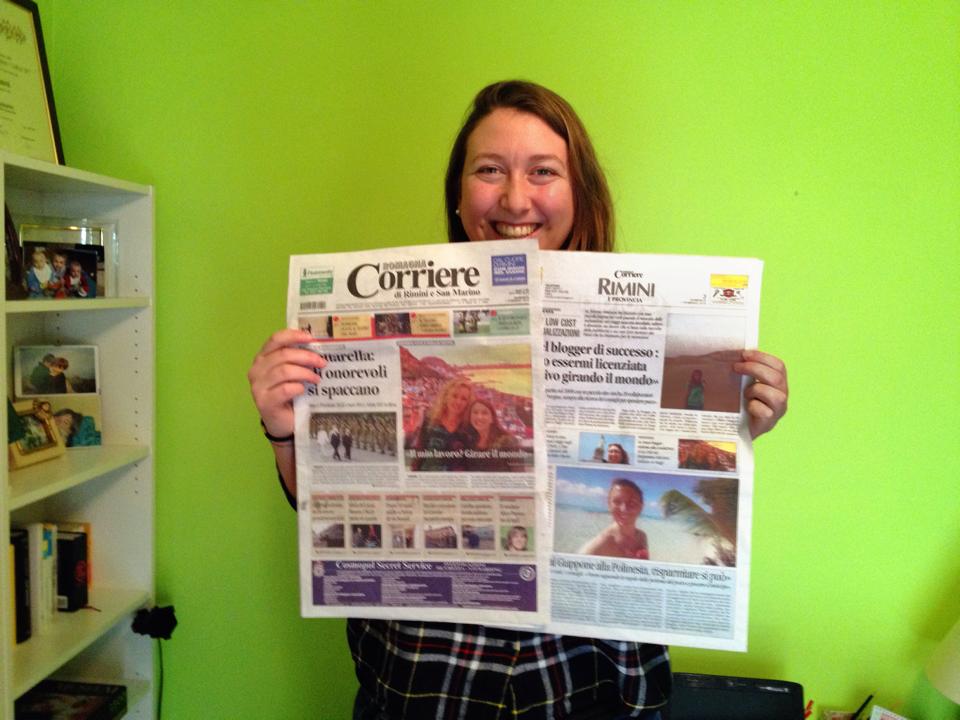 Radio, tv, public speaking
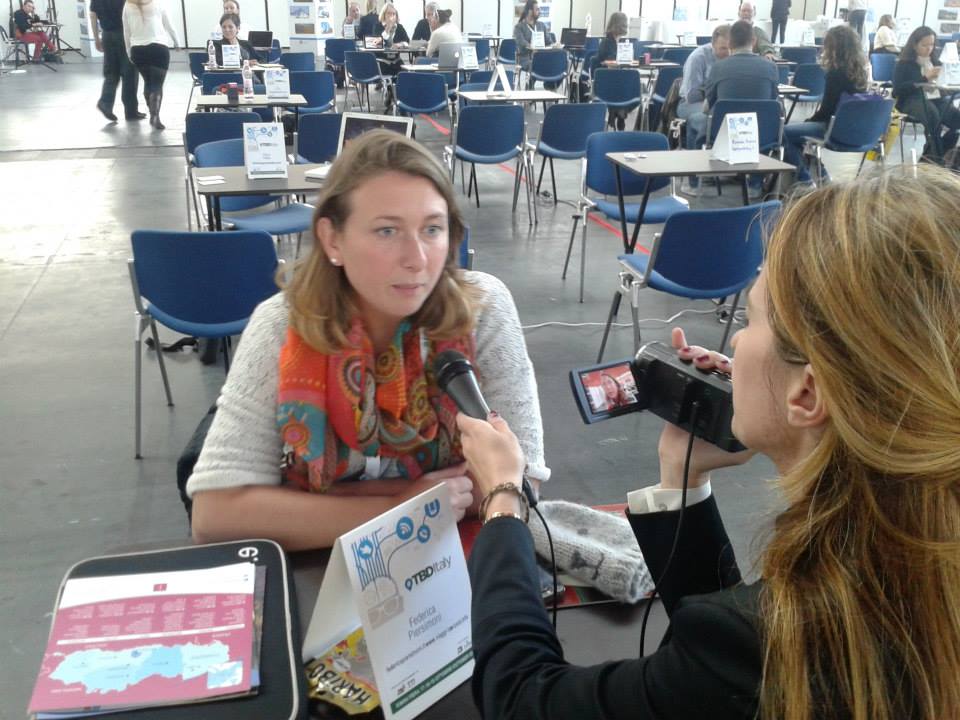 TELEVISIONE
Testimonial ENI, giugno 2017, Saline di Cagliari, video youtube ENI
Il mondo insieme di Licia Colò, gennaio 2015, intervista sul Giappone;
Rai, televisione nazionale, giugno 2015, intervista Travel Blogger professionista; 
 CorriCon, luglio 2015, Ambassador Europ Assistance;
Alviero Martini 1 Classe, moda, novembre 2014, Ambassador brand.

RADIO
Radio DeeJay, settembre 2015, Intervista alla Travel Blogger.
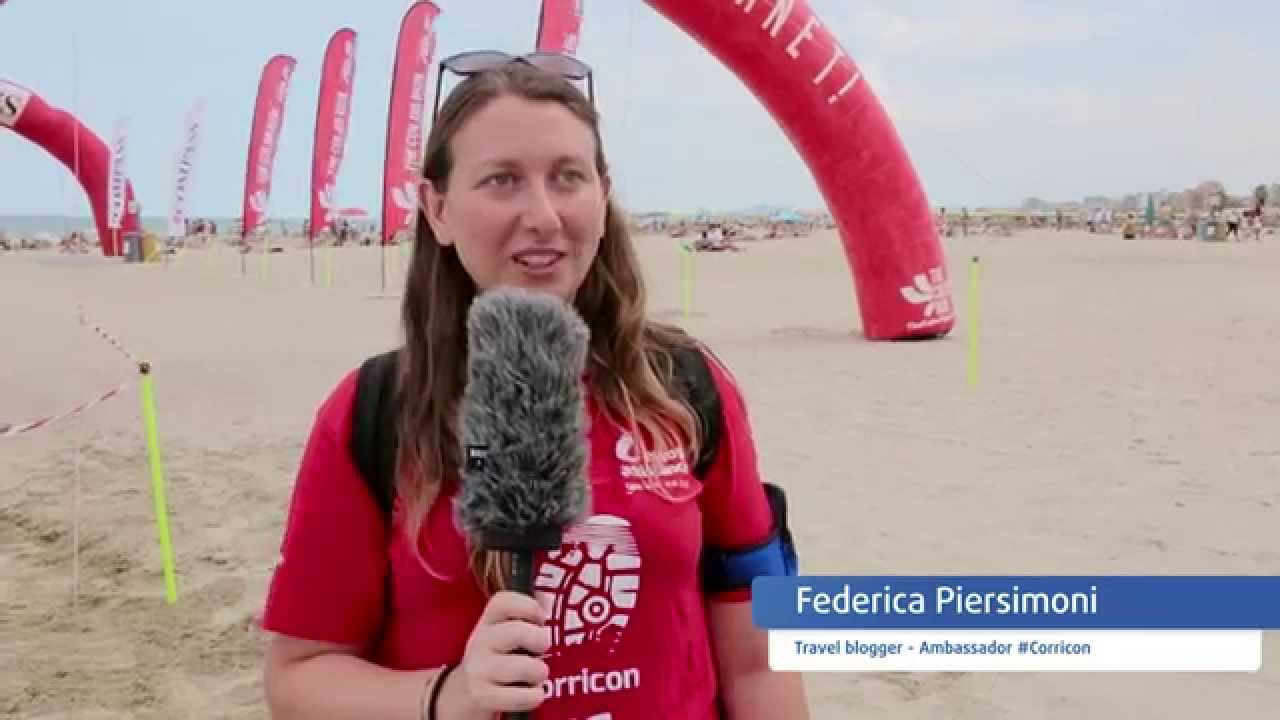 Radio, tv, public speaking
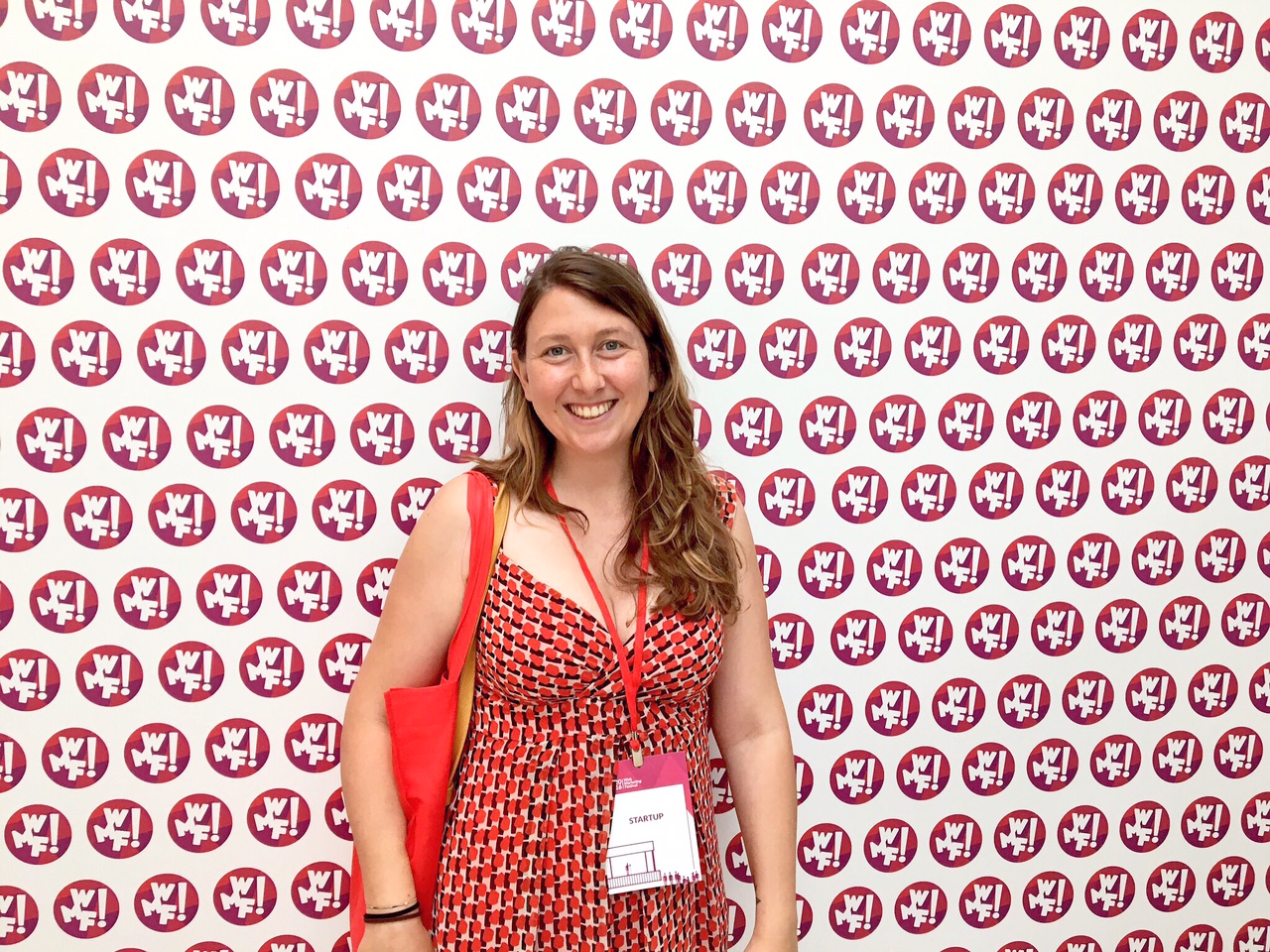 PUBLIC SPEAKING
BBS Bologna Business School, docenza Master Universitario, maggio 2017;
BIT 2017, aprile 2017, Regione Marche, Travel Blogger per professione;
TIM WCAP ACCELERATOR, marzo 2017, Professione Travel Blogger;
BIT 2016, giugno 2016, il lavoro del Travel Blogger, intervista;
Travel Blogger Elevator, maggio 2012, Blogger e moderatore;
Make you up, giugno 2013, Blogger dalla passione alla professione.
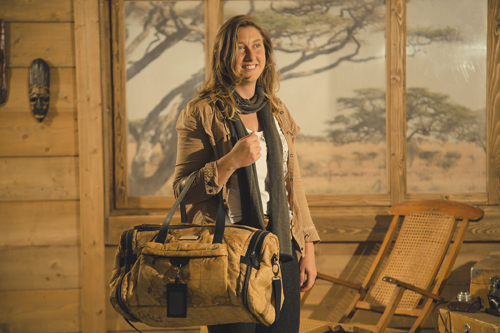 Contatti
Mail: federica.piersimoni@gmail.com
Numero di telefono: +39 338 3451967